Predavanje br. 8
Rotacija položajne polulopte
Postupak koji se koristi za utvrđivanje prvobitnog položaja linearnih i planarnih elemenata sklopa.

Često se koristi u slučaju kada je potrebno utvrditi prvobitan položaj sedimentnih teksturama (tragovi tečenja, t. talasanja, t. otiranja)
 
	1) Prilikom rotacije položaj lineara i planara ostaje fiksan, dok se položajna polulopta rotira u prostoru.
	2) Stoga njihovi polovi prividno rotiraju za isti broj stepeni, ali u suprotnom smeru.
Predavanje br. 8
Rotacija položajne polulopte
proces rotacije strukturnih elemenata podrazumeva rotaciju položajne polulopte u prostoru oko horizontalne ose, dok polovi prividno rotiraju što praktično znači da se njihov prostorni položaj nemenja,

 rotacija prajekcione hemisfere u jednam smeru za određeni ugao izaziva na dijagramu pomeranje polova linara ili polova ravni za isti ugao ali u suprotnom smeru,

 pri rotaciji hemisfere polovi se kreću po malim krugavima položajne lopte, odnosna po paralelama, pošto osa rotacije uvek mora da bude postavljenja na pravac S-J.
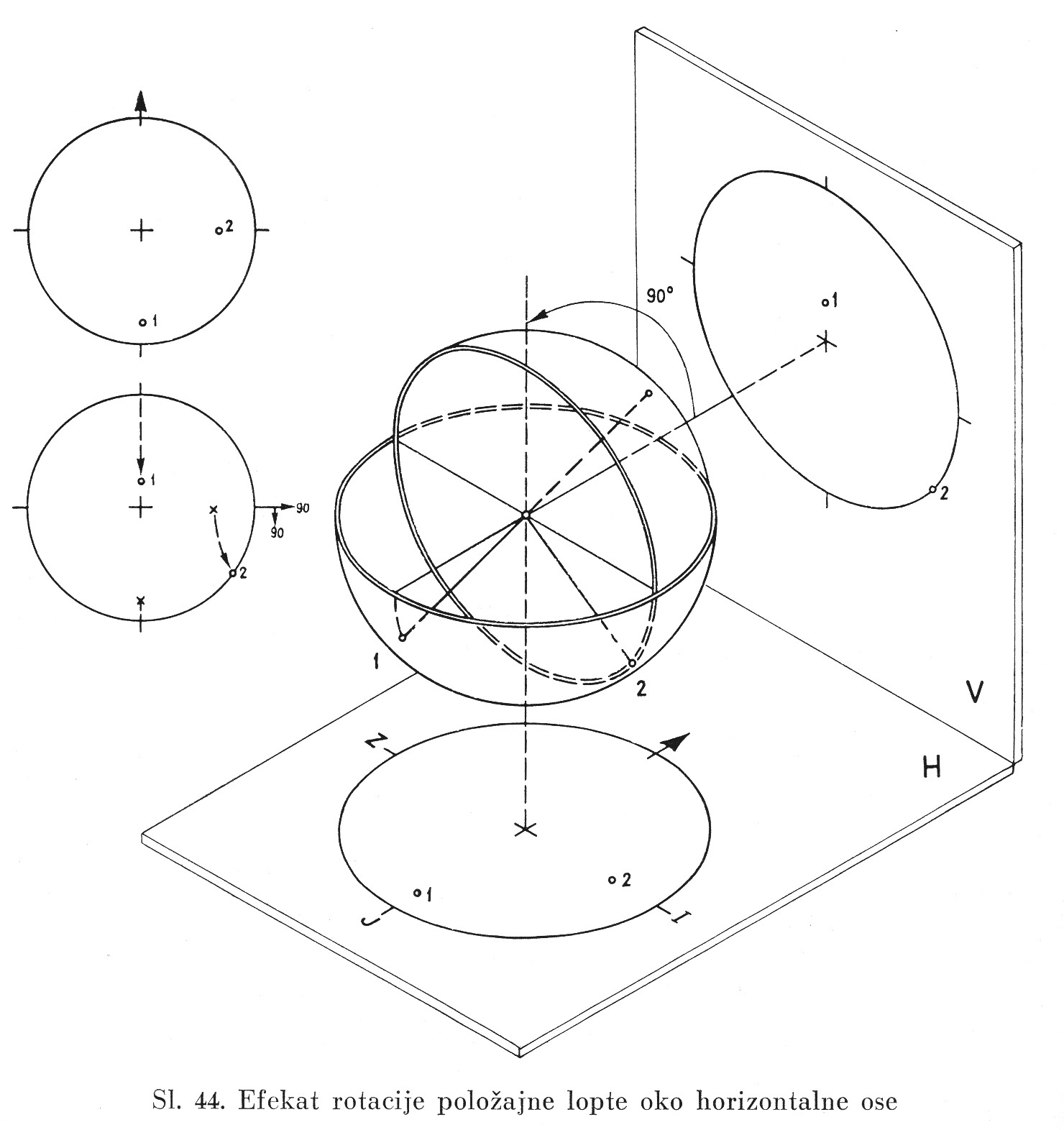 Predavanje br. 8
Rotacija sedimentnih tekstura oko horizontalne ose
Rotacija polova za određeni stepen u smeru kazaljake na satu i obrnuto (rotira pol. polulopta, smer pogleda)

	1) svi polovi rotiraju po paralelama na ekv. mreži
	2) obeleži se osa rotacije i smer rotacije
	3) polovi se rotiraju za željeni ugao
	4) oleata se vrati u prvobitan položaj


- Sedimentne teksture na sloju sa EP dovesti u prvobitan položaj
	1) normalan sloj
	2) prevrnuti sloj
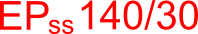 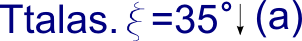 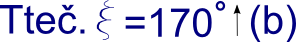 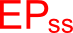 Predavanje br. 8
Rotacija oko horizontalne ose
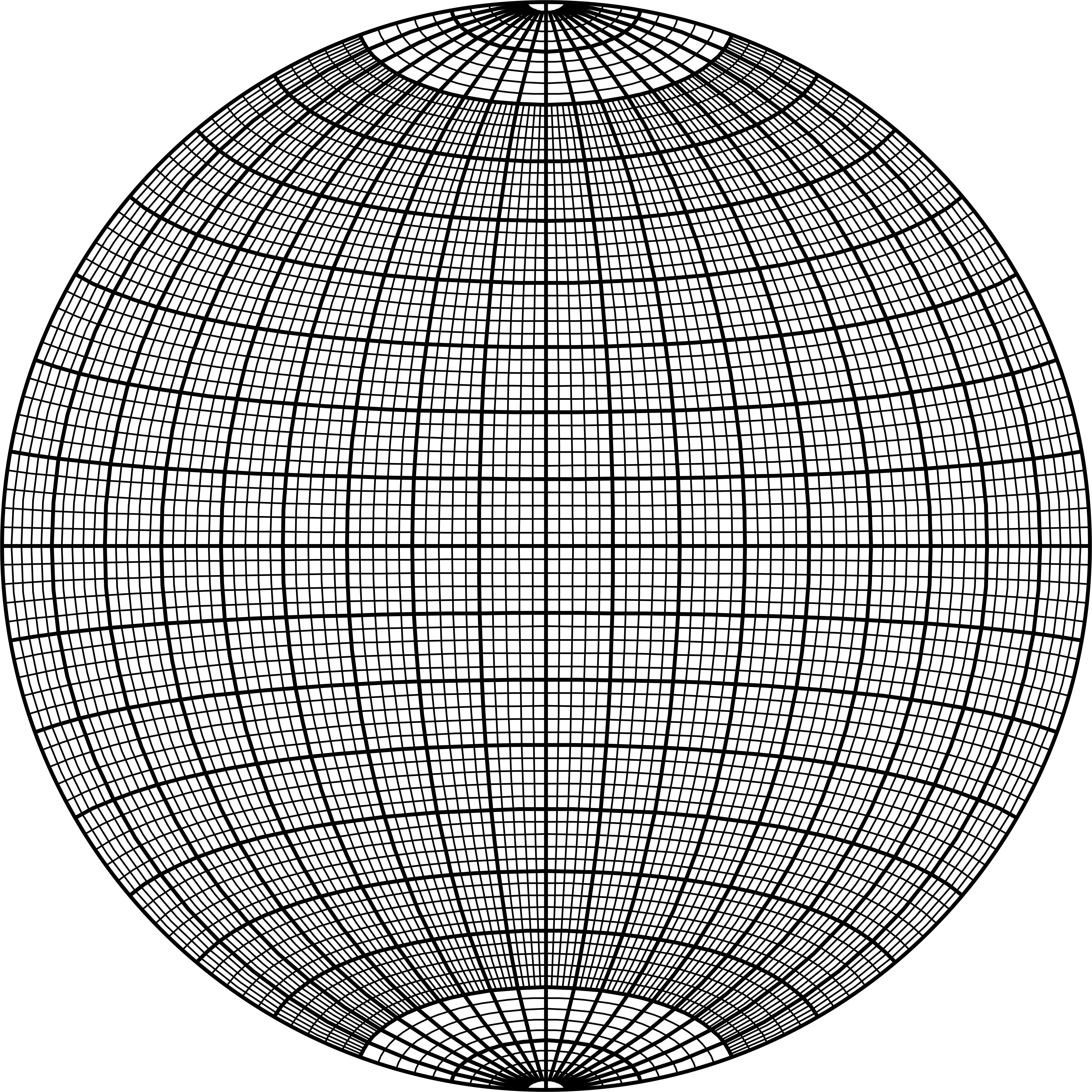 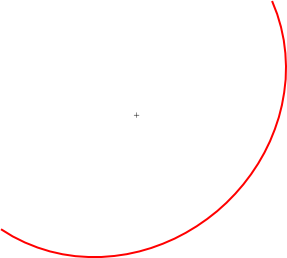 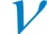 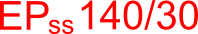 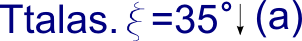 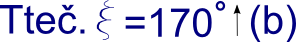 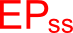 Predavanje br. 8
Levo pružanje
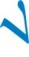 10°
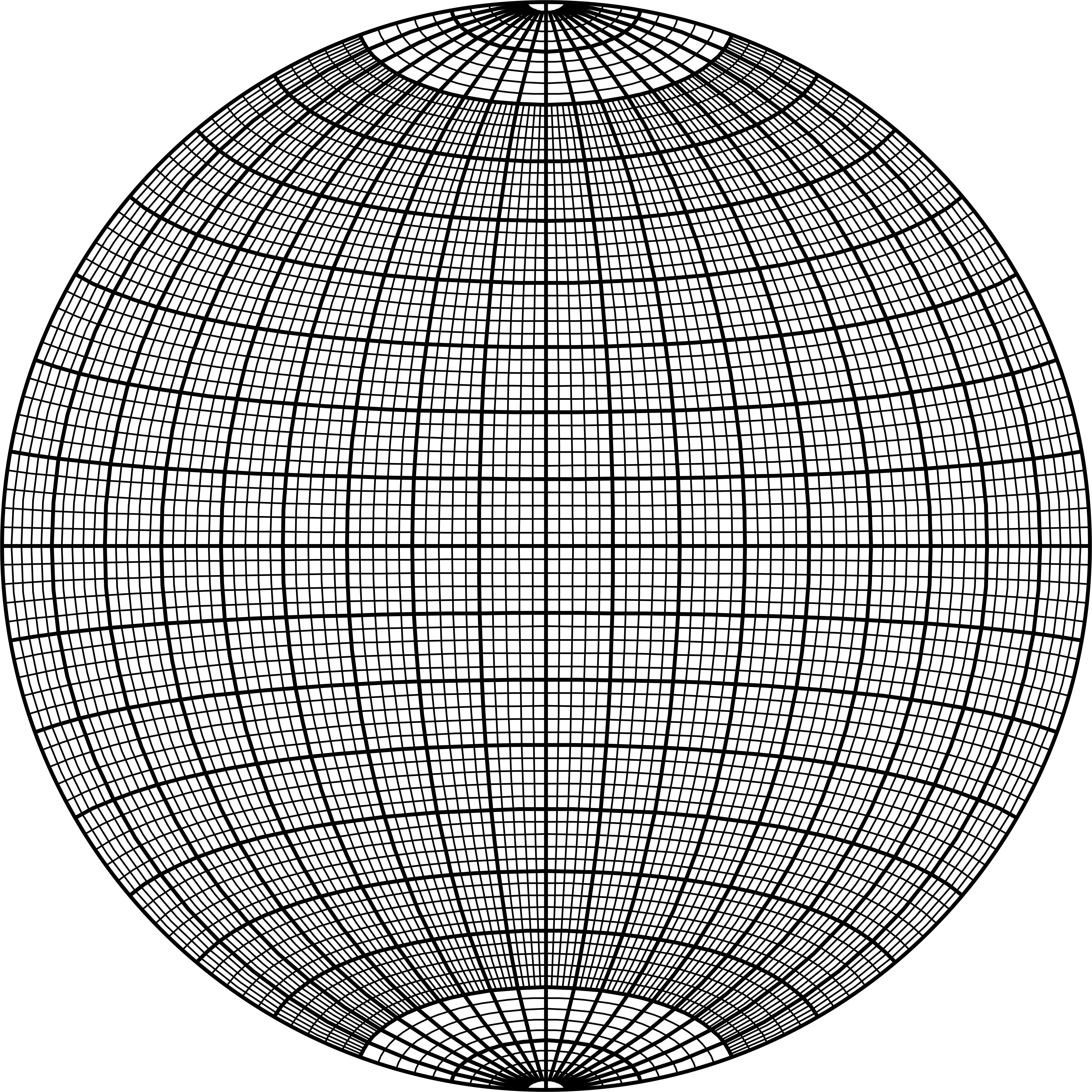 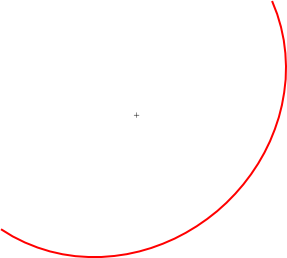 20°
30°
35°
a
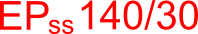 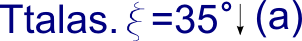 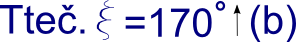 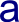 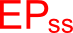 Predavanje br. 8
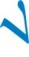 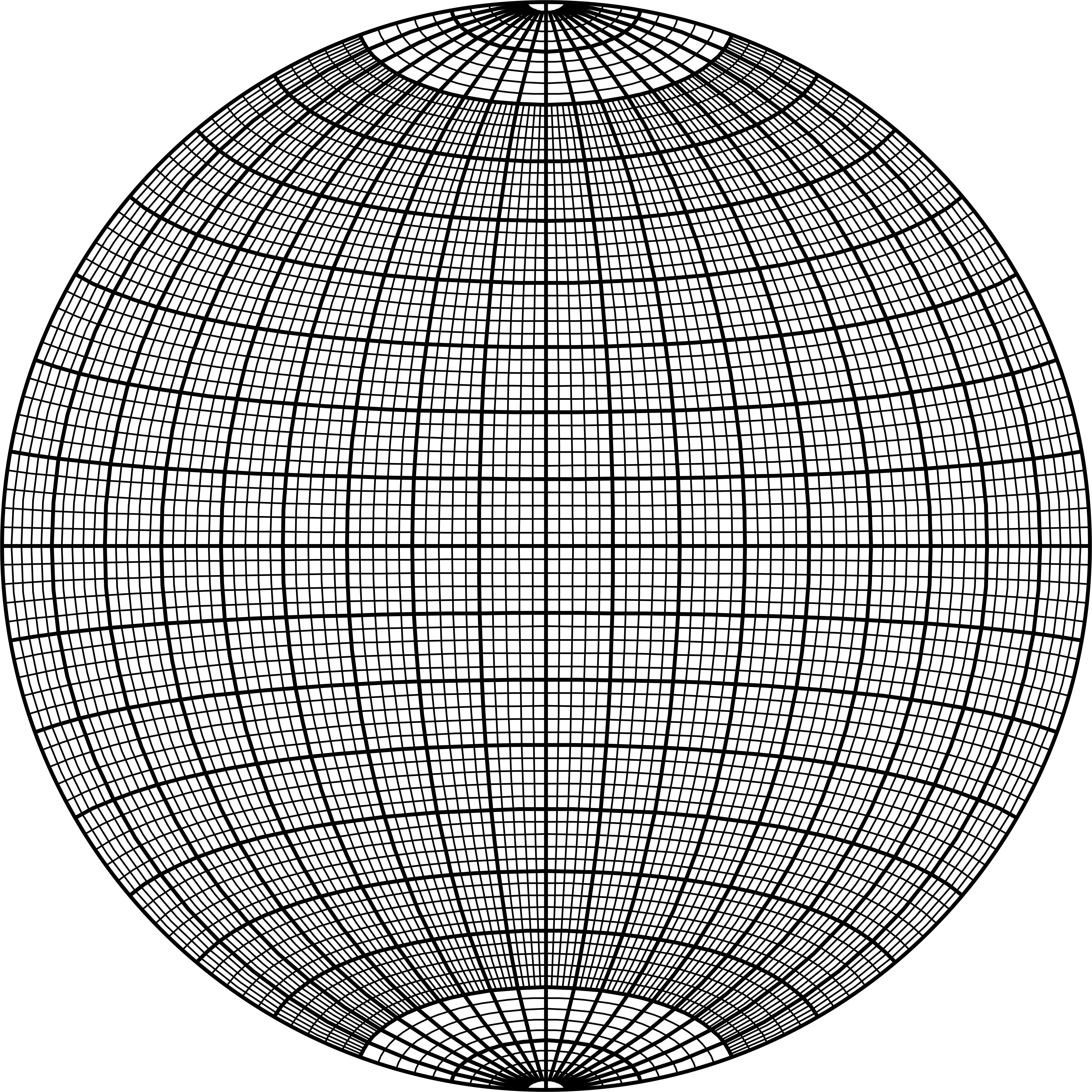 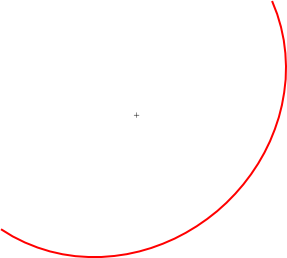 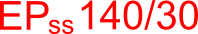 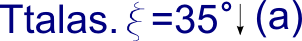 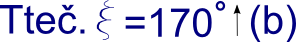 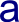 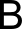 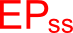 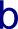 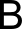 170°
Predavanje br. 8
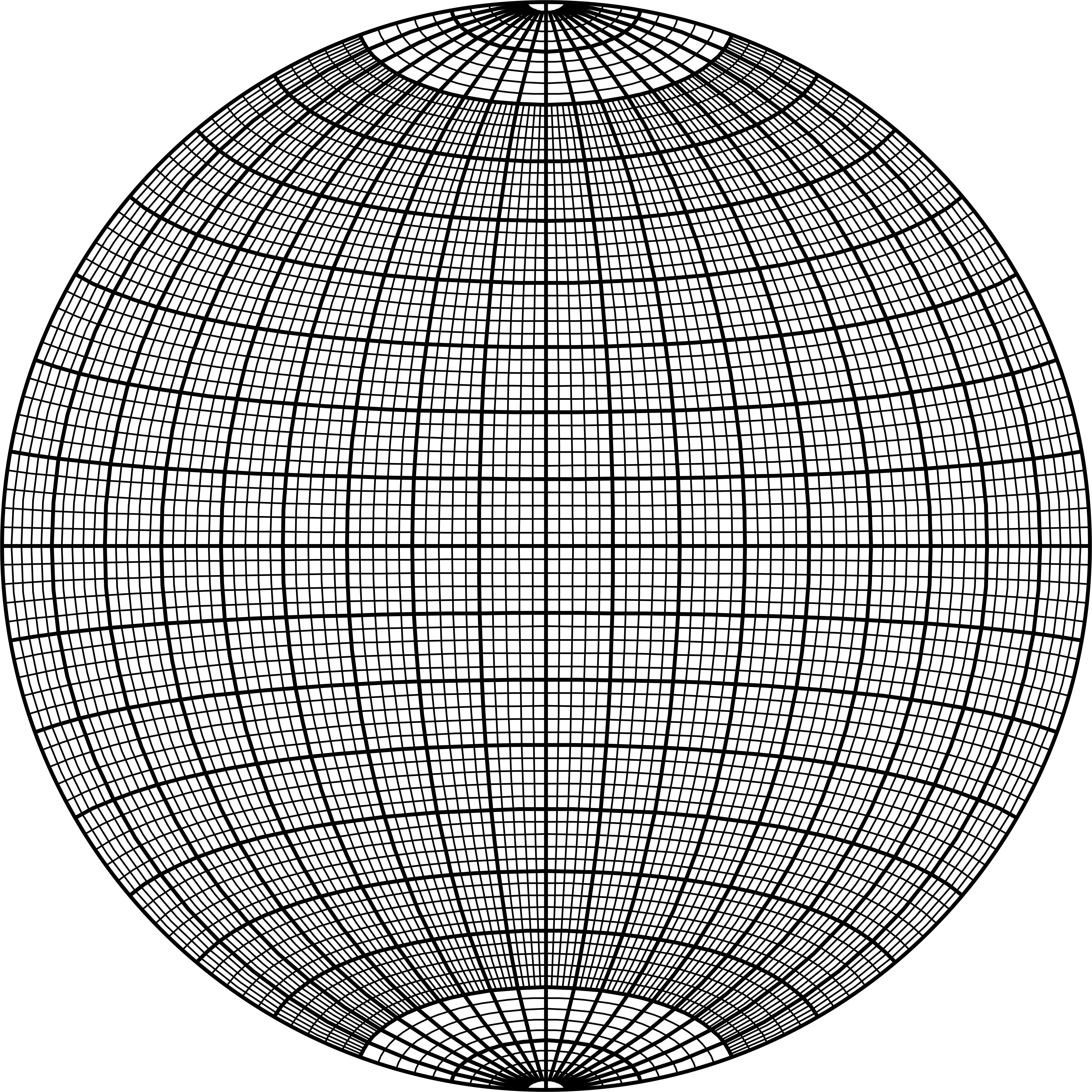 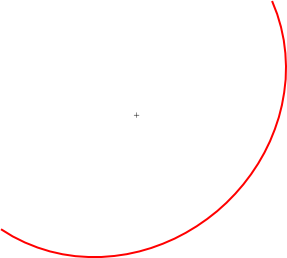 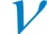 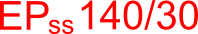 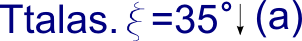 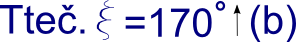 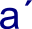 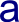 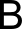 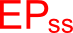 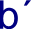 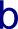 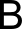 Predavanje br. 8
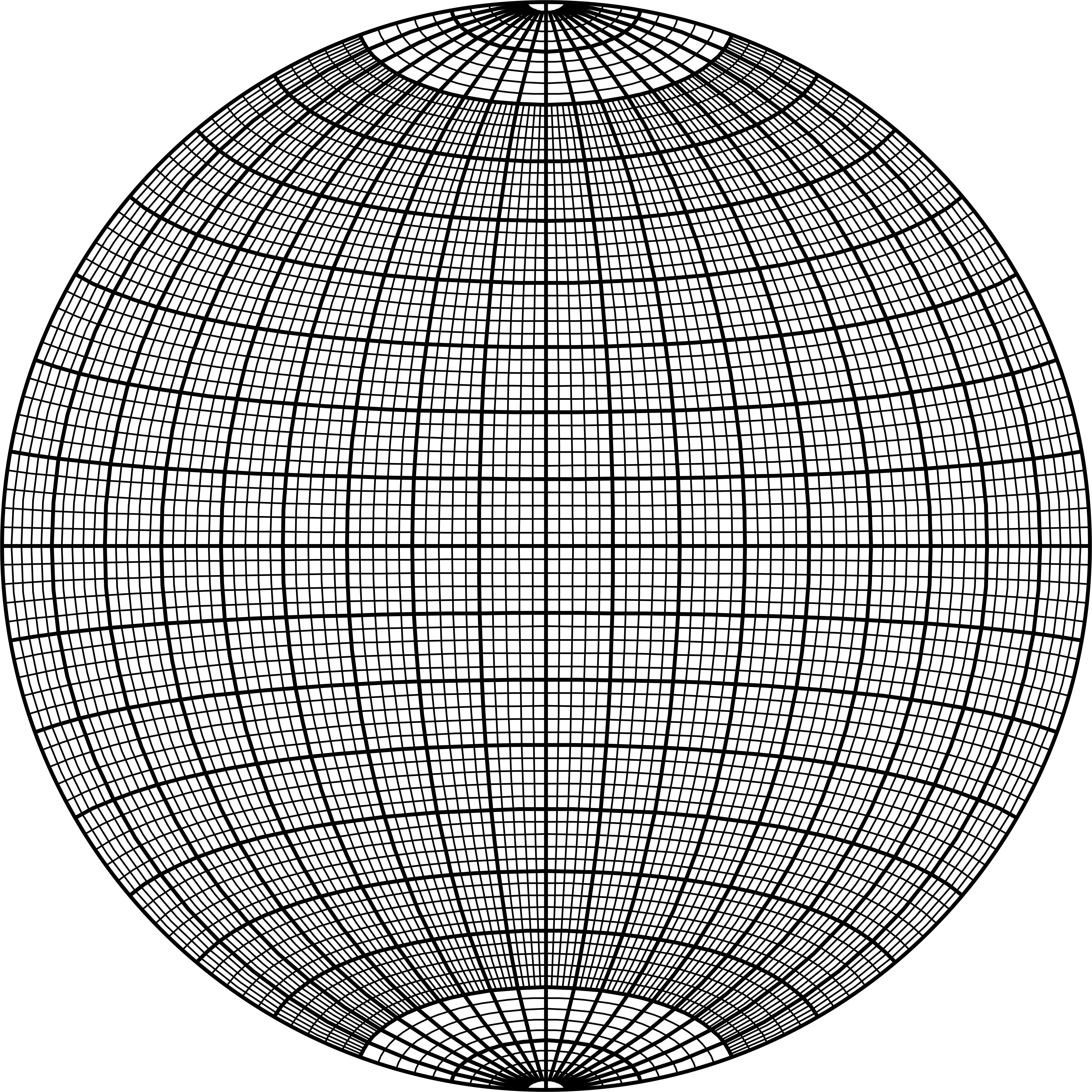 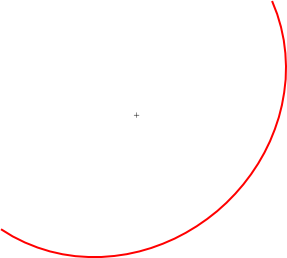 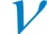 ΔB – horizontalna 
         osa rotacije
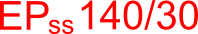 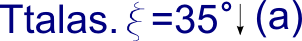 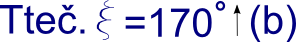 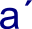 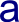 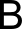 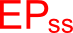 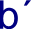 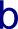 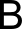 Predavanje br. 8
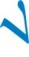 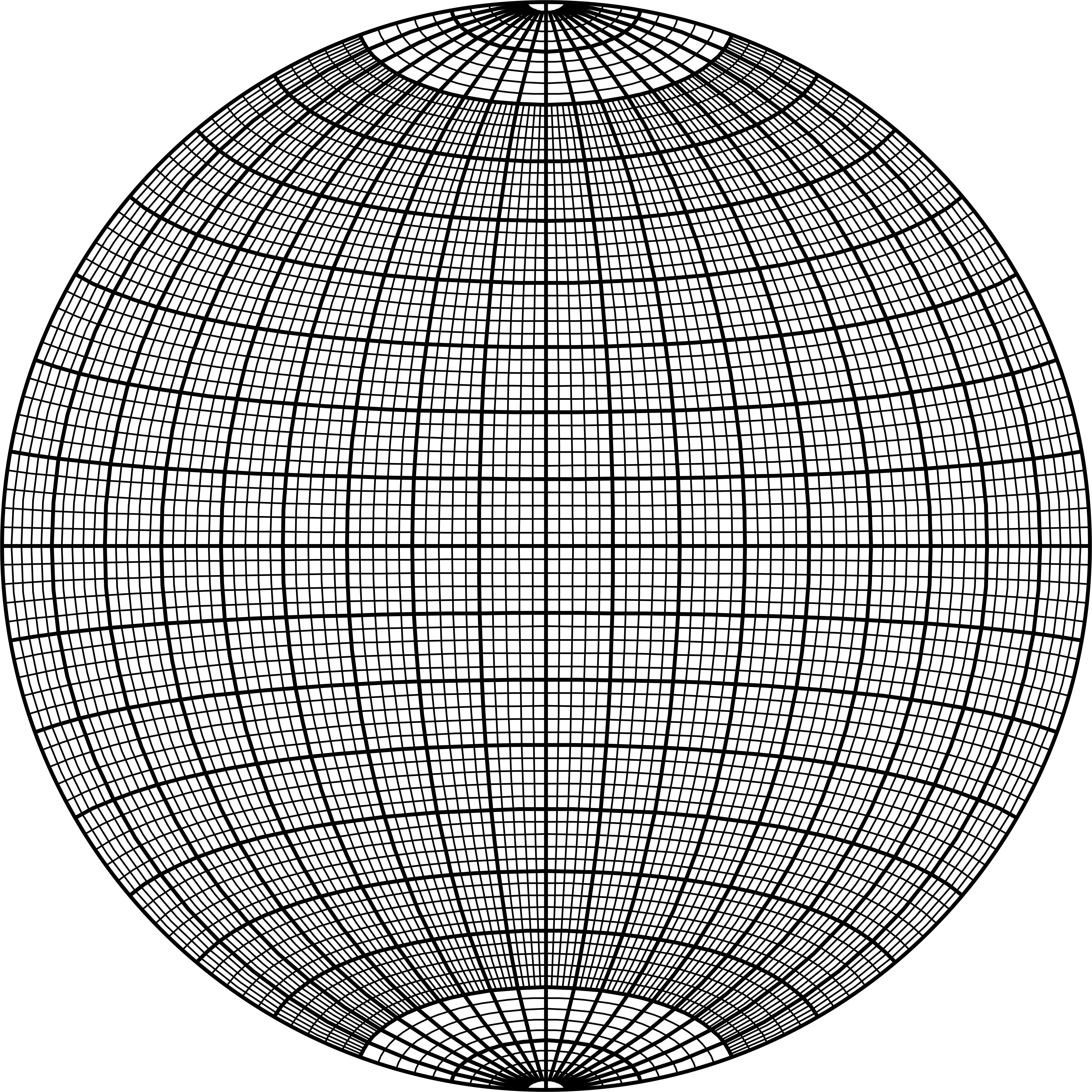 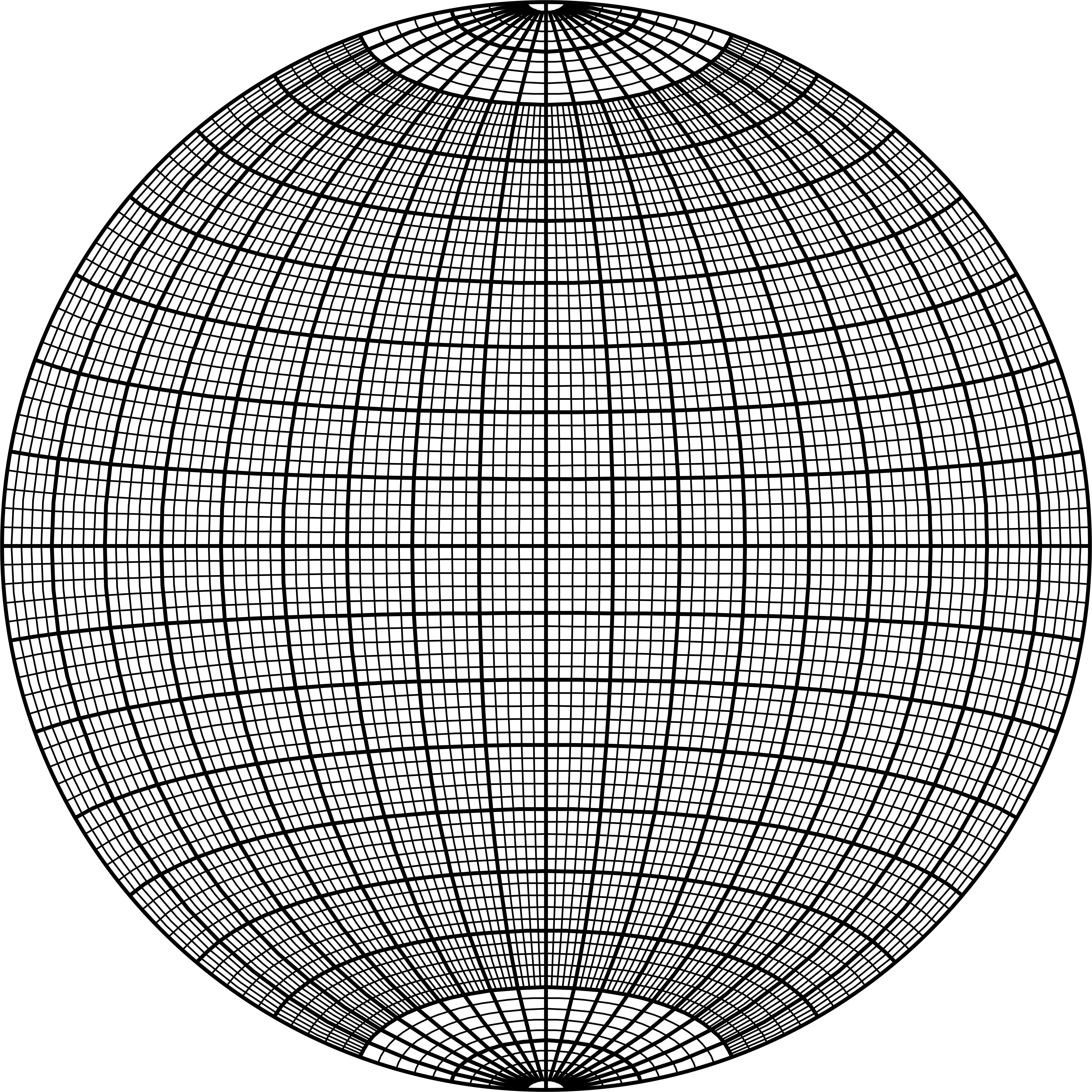 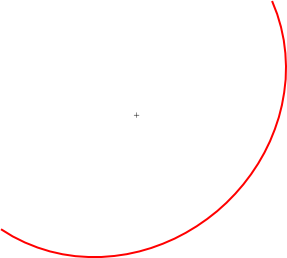 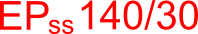 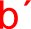 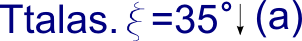 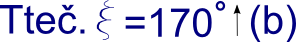 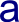 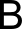 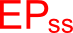 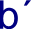 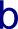 νa’ = 85°
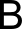 νb’ =348°
Predavanje br. 8
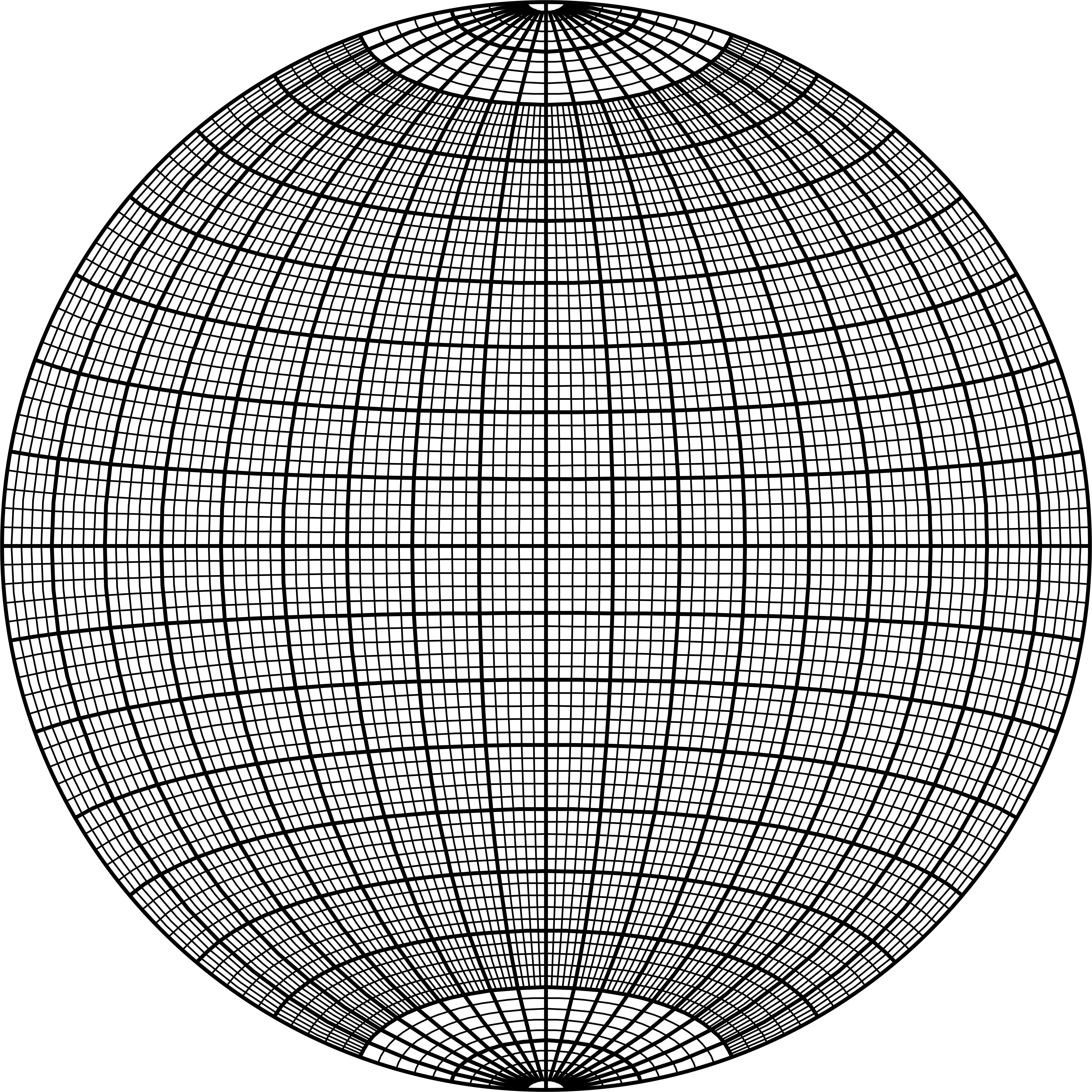 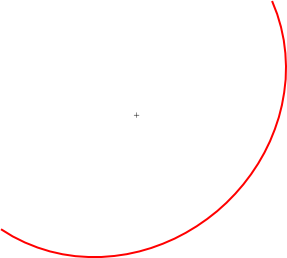 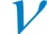 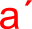 Predavanje br. 8
Rotacija sedimentnih tekstura oko kose ose
u slučajevima kada želimo da pojedine strukturne elemente zarotiramo u prostoru za određeni ugao u određenom smeru.

Rotaciju vršimo u tri sukcesivna koraka:
		1) dovodimo osu u horizontalan položaj
		2) rotiramo polove za željeni stepen rotacije
		3) vraćamo osu u prvobitan položaj


Specifičan sliučaj rotacije sedimentnih tekstura oko kose ose.
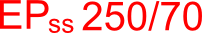 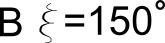 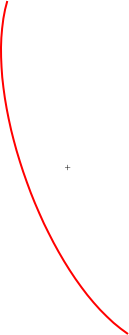 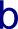 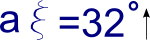 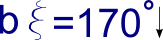 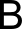 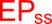 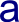 Predavanje br. 8
Rotacija oko kose ose
EPss su elementi pada prevrnutog (inversnog) sloja
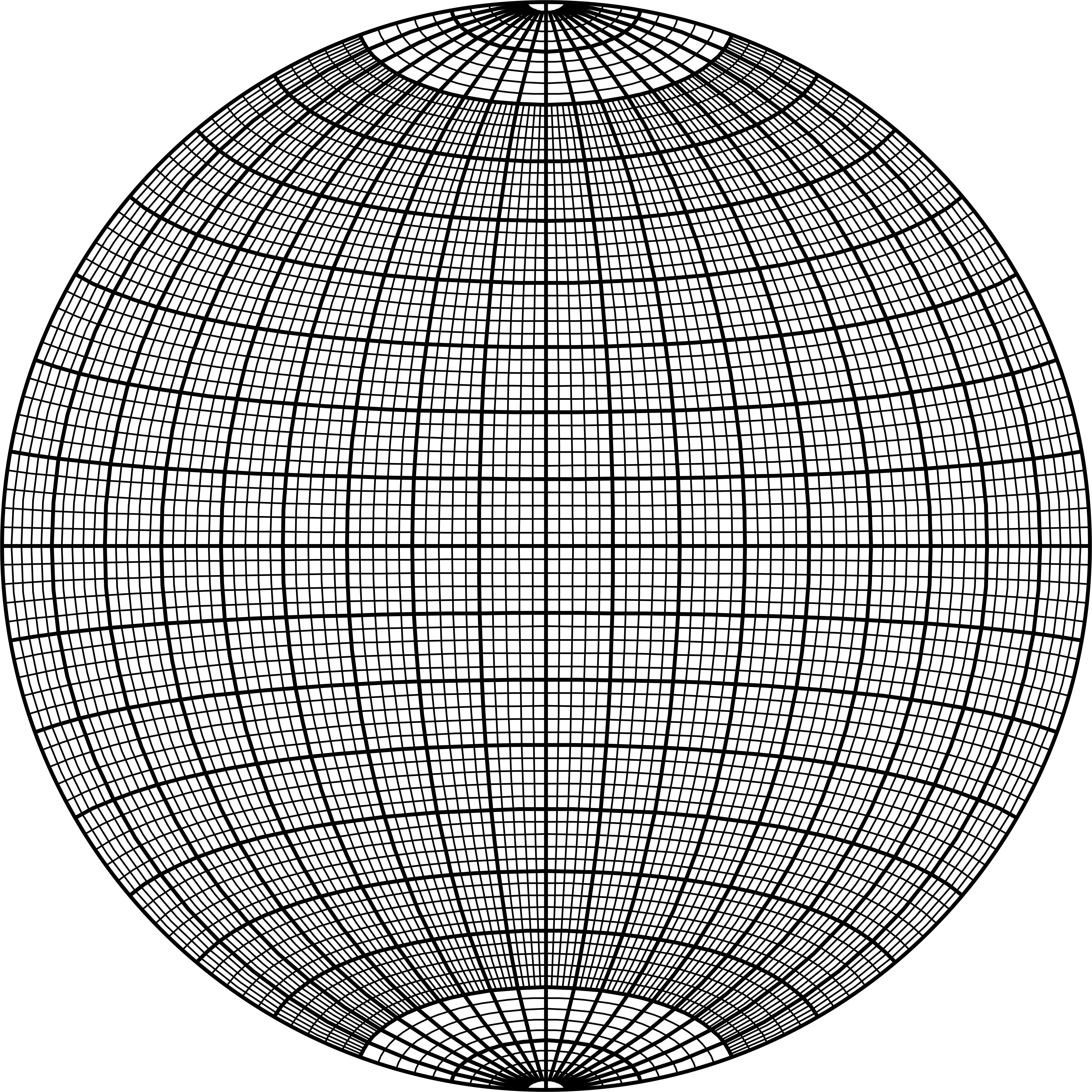 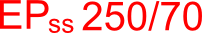 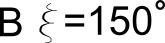 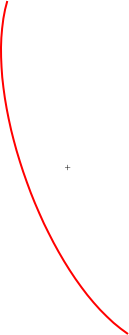 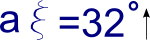 10°
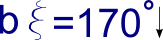 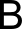 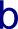 +22°=32°
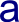 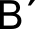 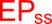 32°
32°
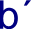 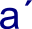 Predavanje br. 8
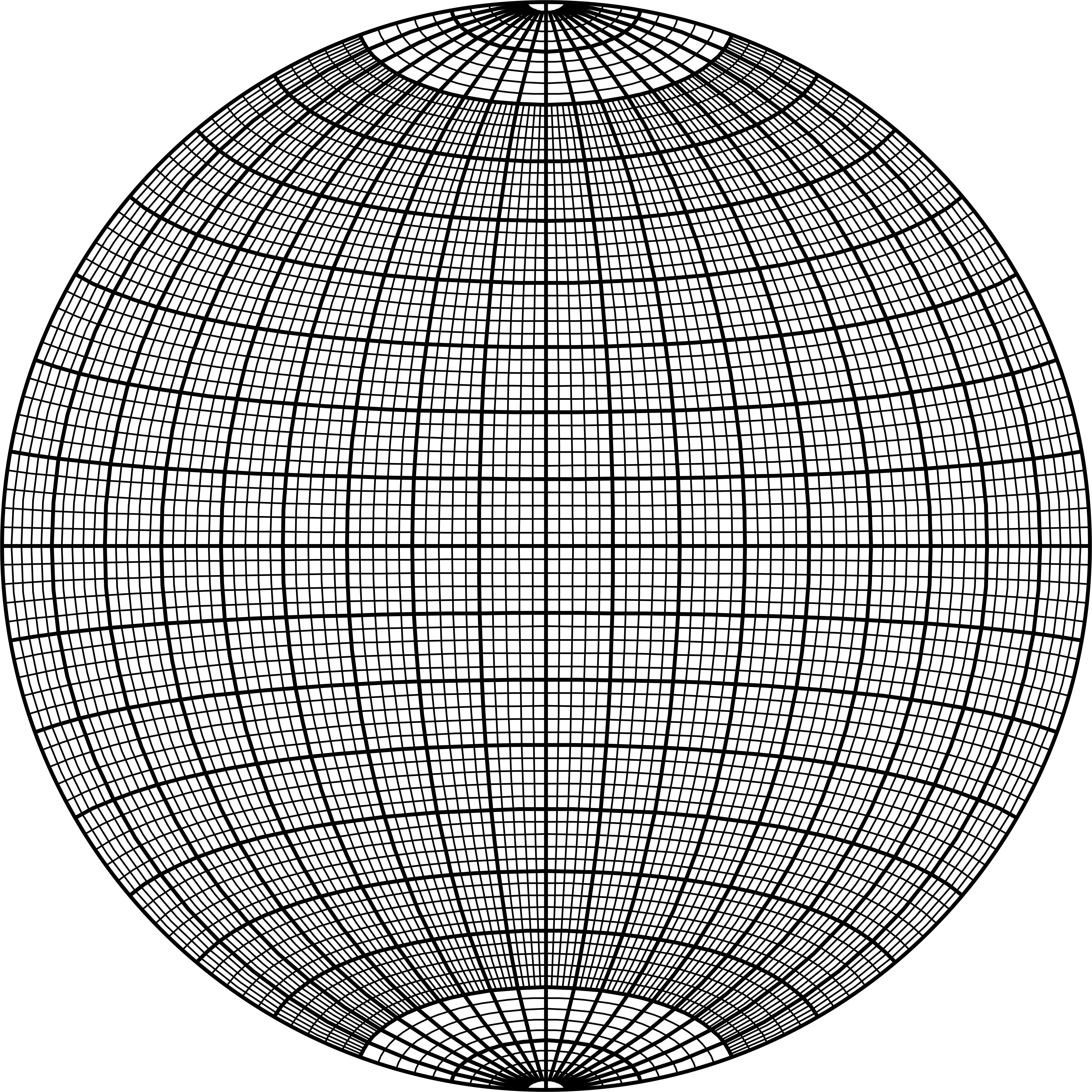 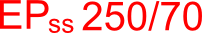 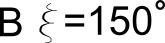 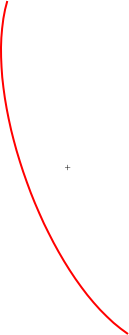 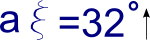 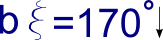 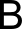 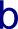 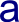 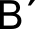 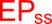 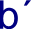 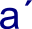 Predavanje br. 8
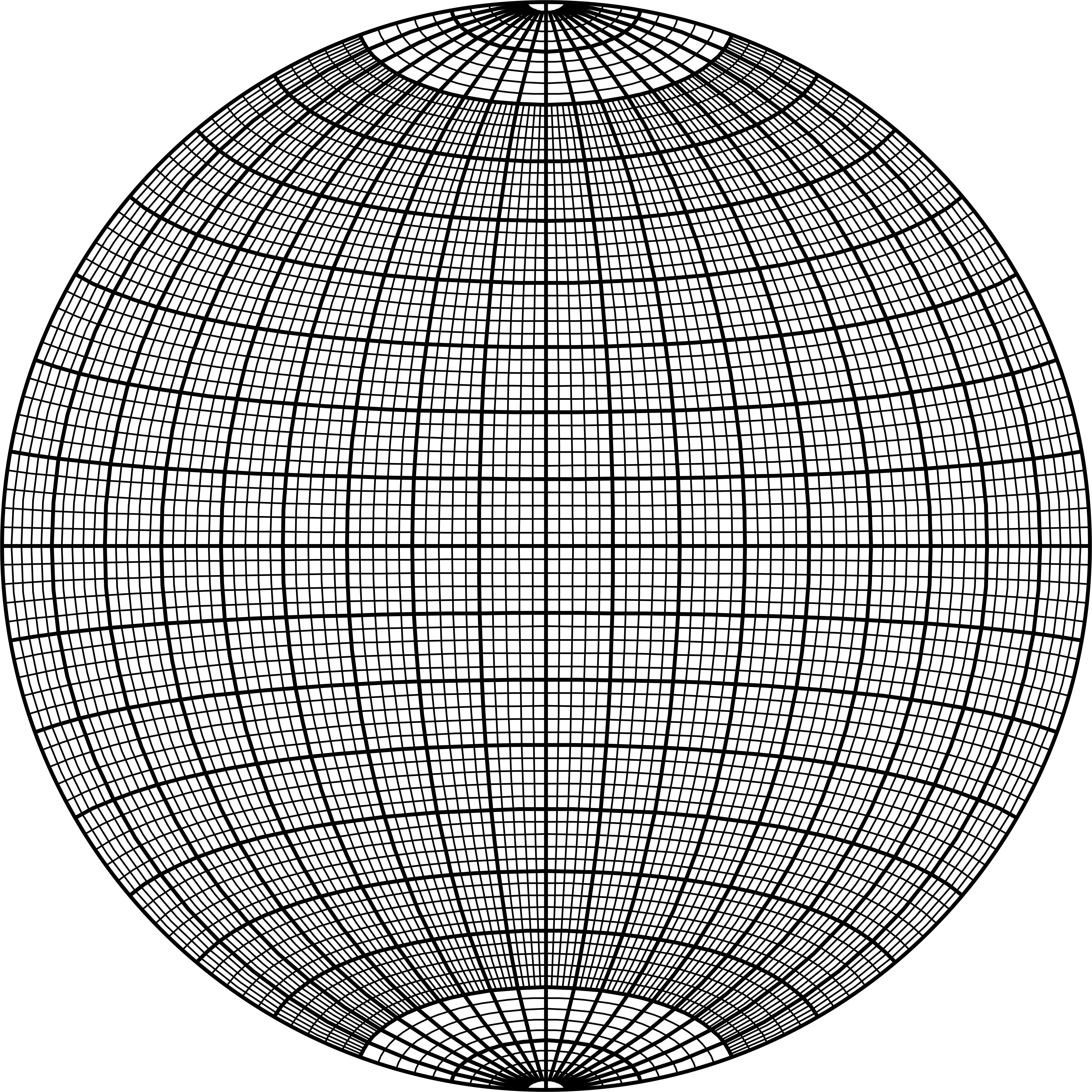 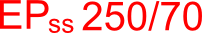 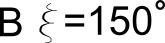 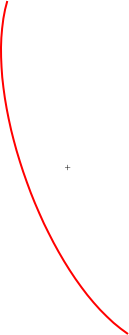 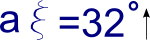 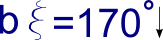 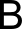 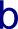 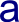 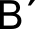 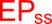 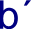 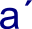 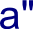 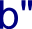 Predavanje br. 8
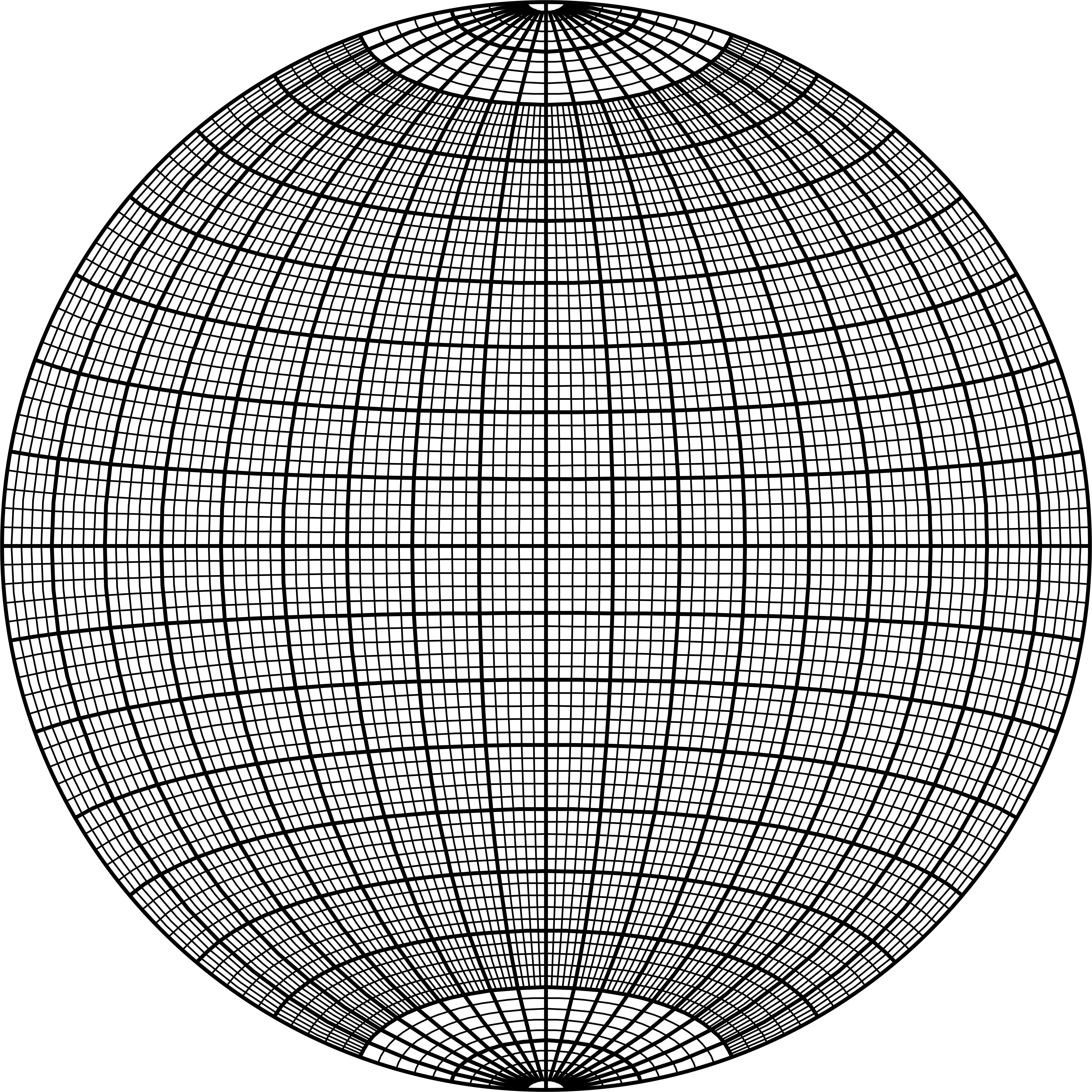 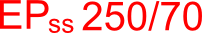 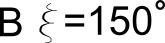 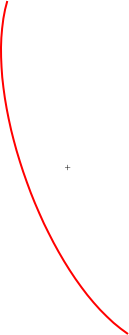 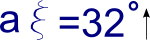 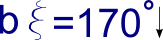 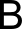 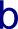 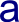 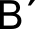 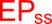 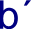 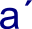 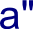 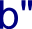 Predavanje br. 8
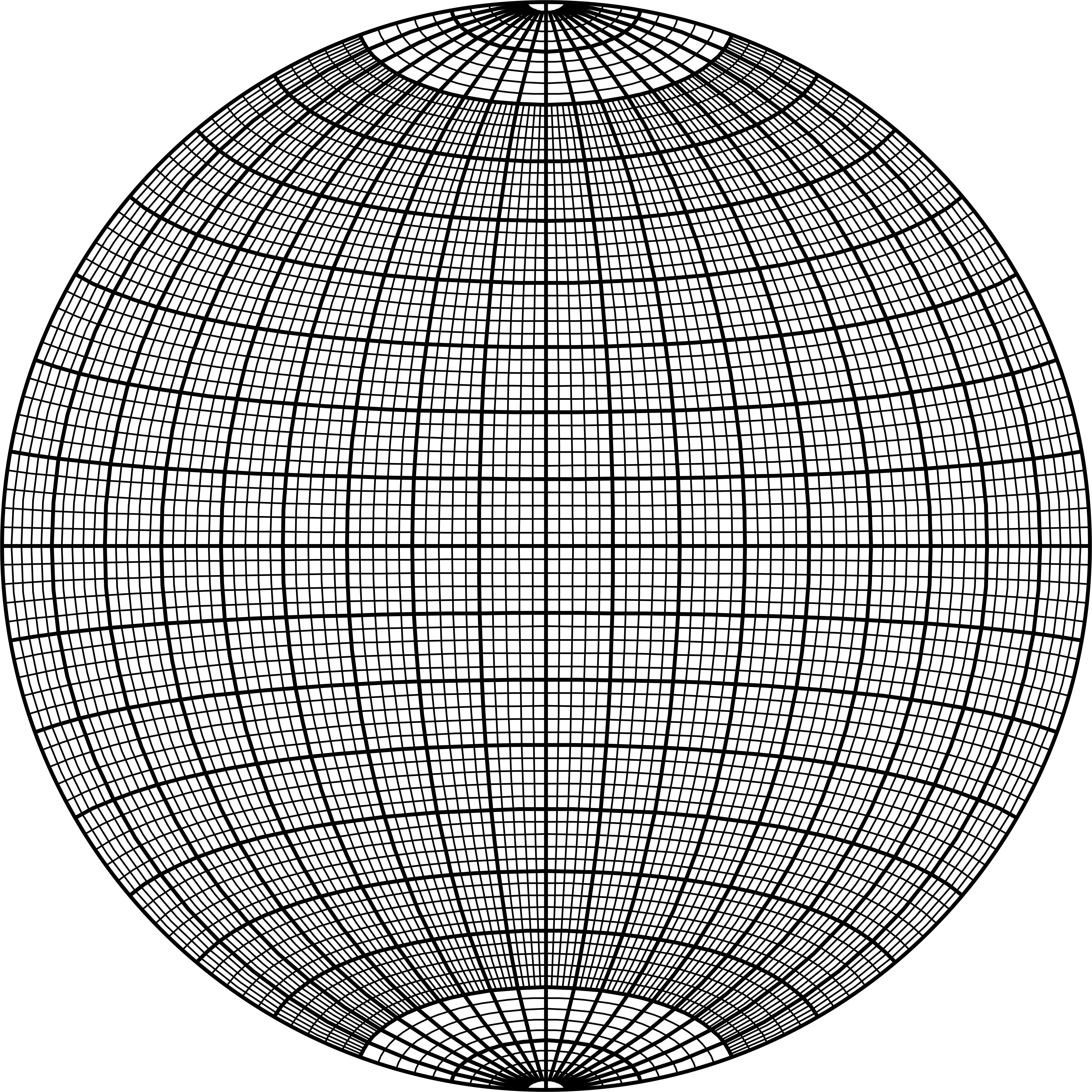 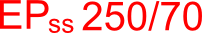 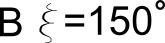 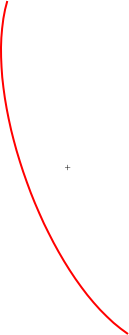 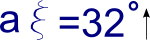 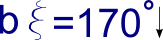 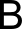 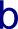 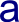 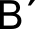 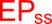 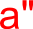 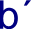 νa” = 262°
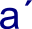 νb” =123°
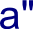 Predavanje br. 8
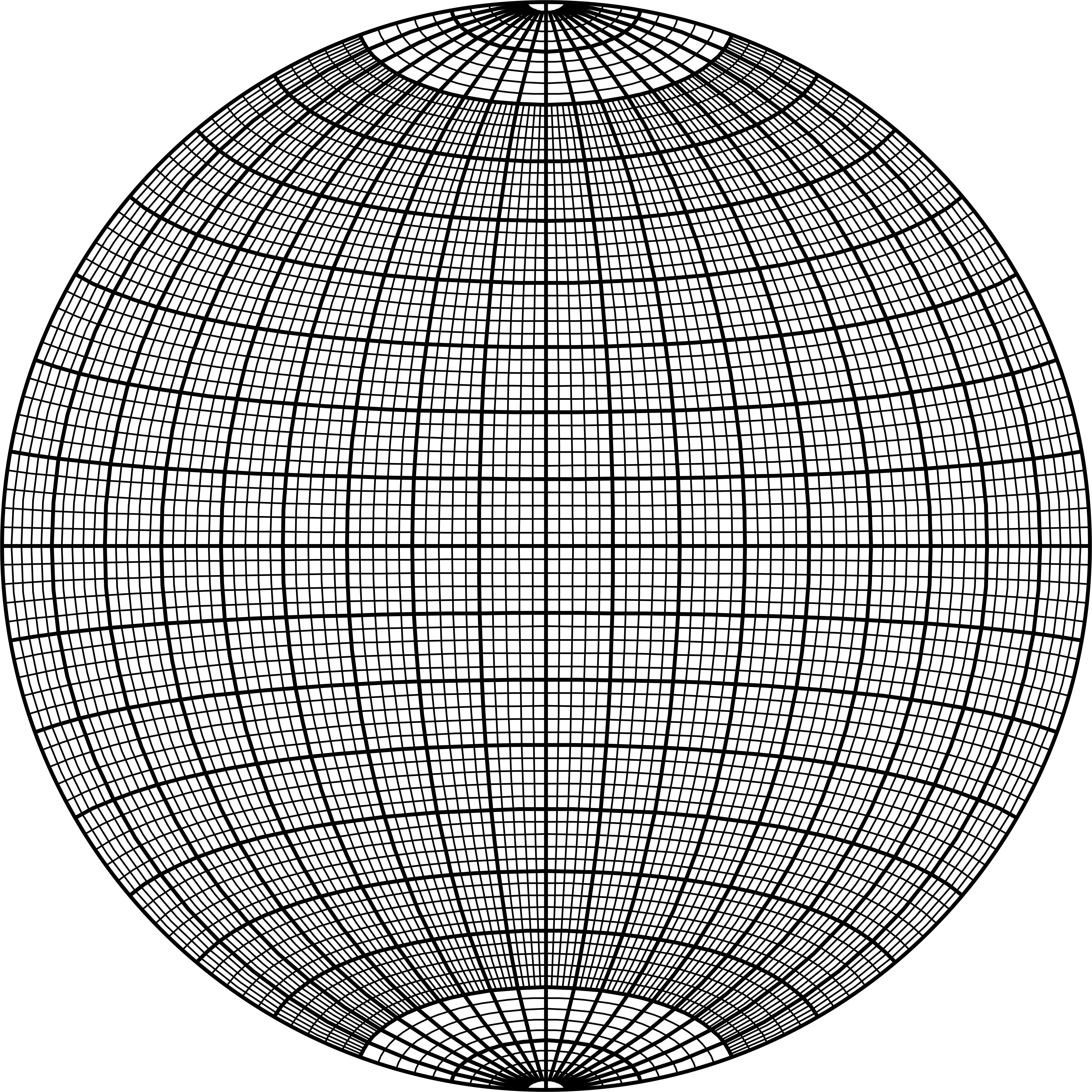 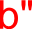 *napomena - sloj je prevrnut!
Predavanje br. 8
Rotacija planara (ili lineara) oko kose ose
u slučajevima kada želimo da pojedine planarne (ili linearne) strukturne elemente zarotiramo u prostoru za određeni ugao u određenom smeru oko nagnute ose rotacije, postupak se svodi na tri sukcesivna koraka.

Postupak rotacije planara (ili lineara)u tri sukcesivna koraka:
		1) dovodimo osu u horizontalan položaj
		2) rotiramo polove za željeni stepen rotacije
		3) vraćamo osu u prvobitan položaj
Predavanje br. 8
Rotacija  planara oko kose ose za 50o u SMERU  KRETANJA KAZALJKE NA SATU
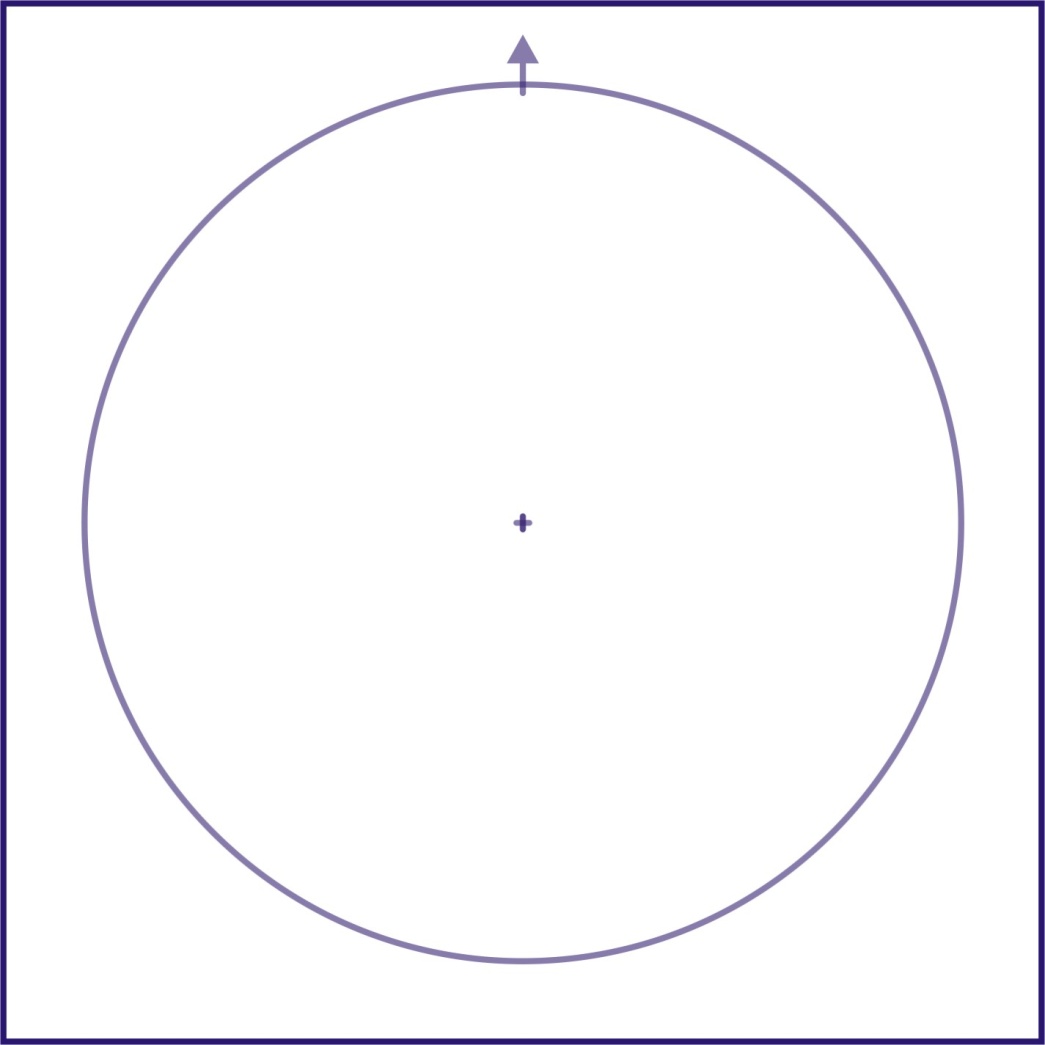 Elementi pada planara EP1 72/75EP2 355/30
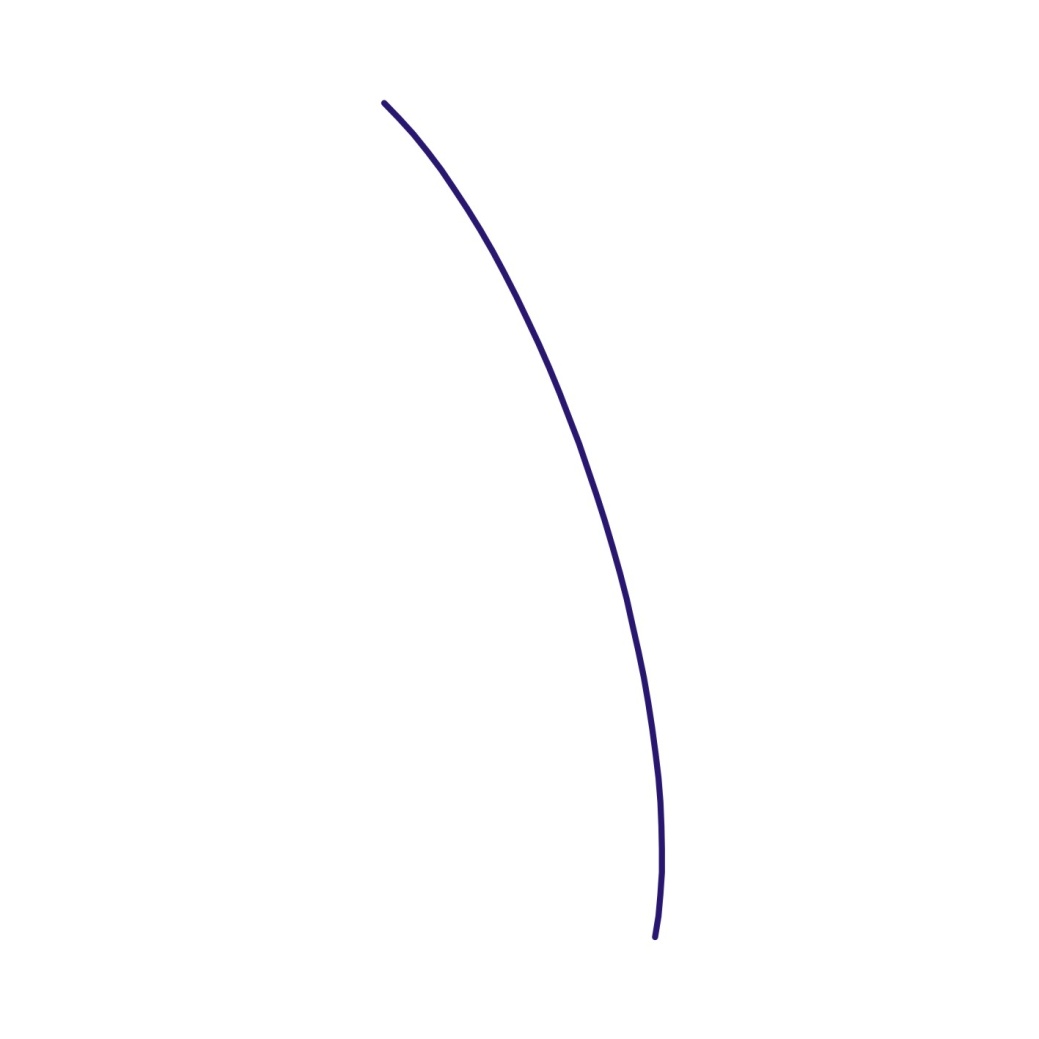 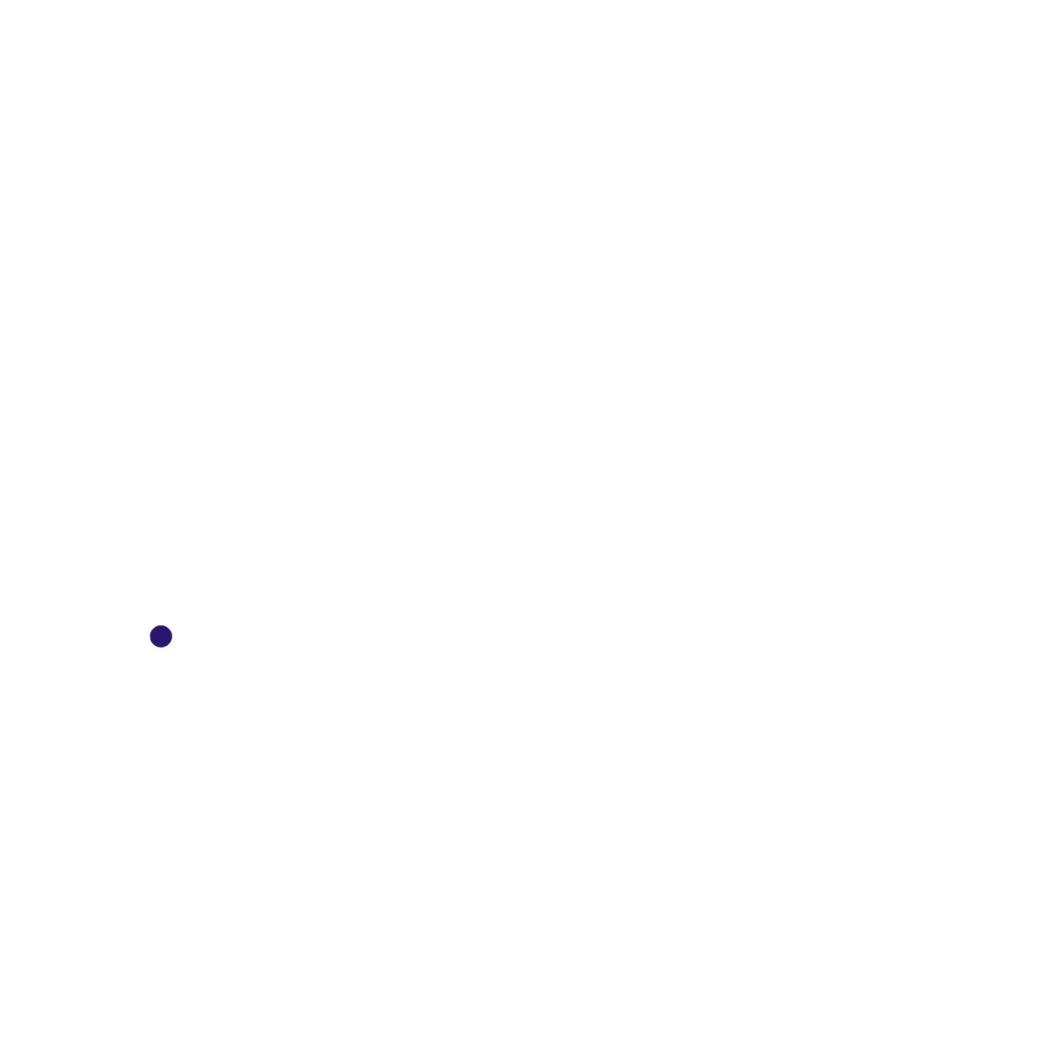 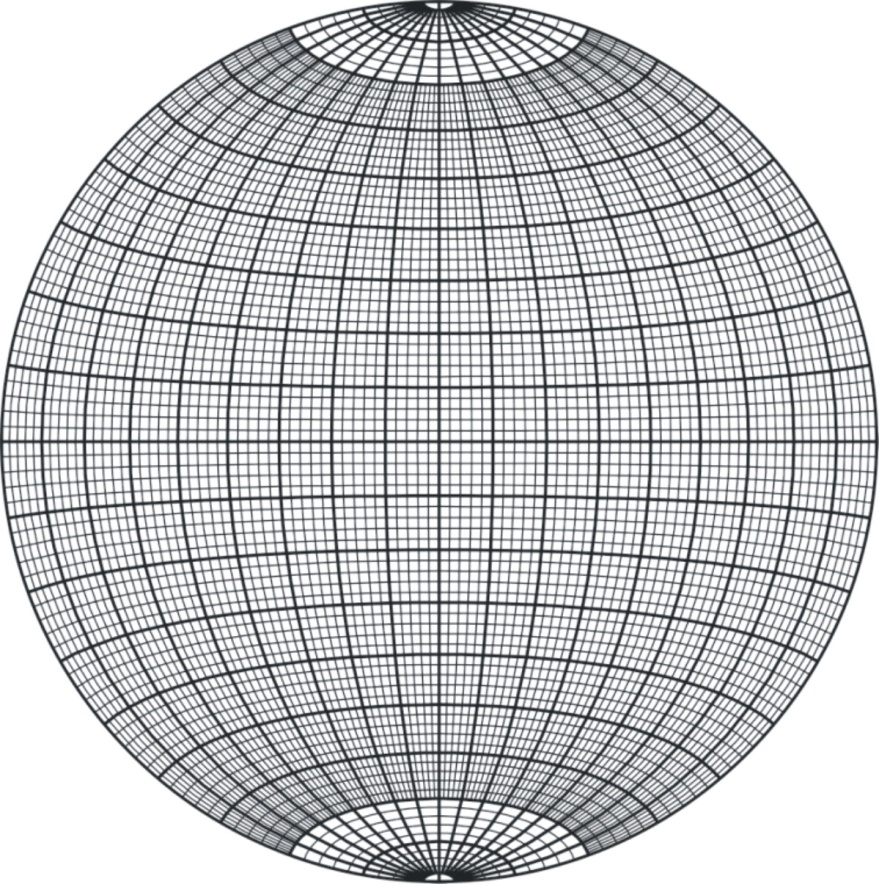 Elementi pada kose ose rotacijeEPB 200/25
Polovi planare p1 i p2 “prividno” rotiraju za 50o u smeru suprotnom od kretanja kazaljke na satu
Predavanje br. 8
Rotacija  planara oko kose ose
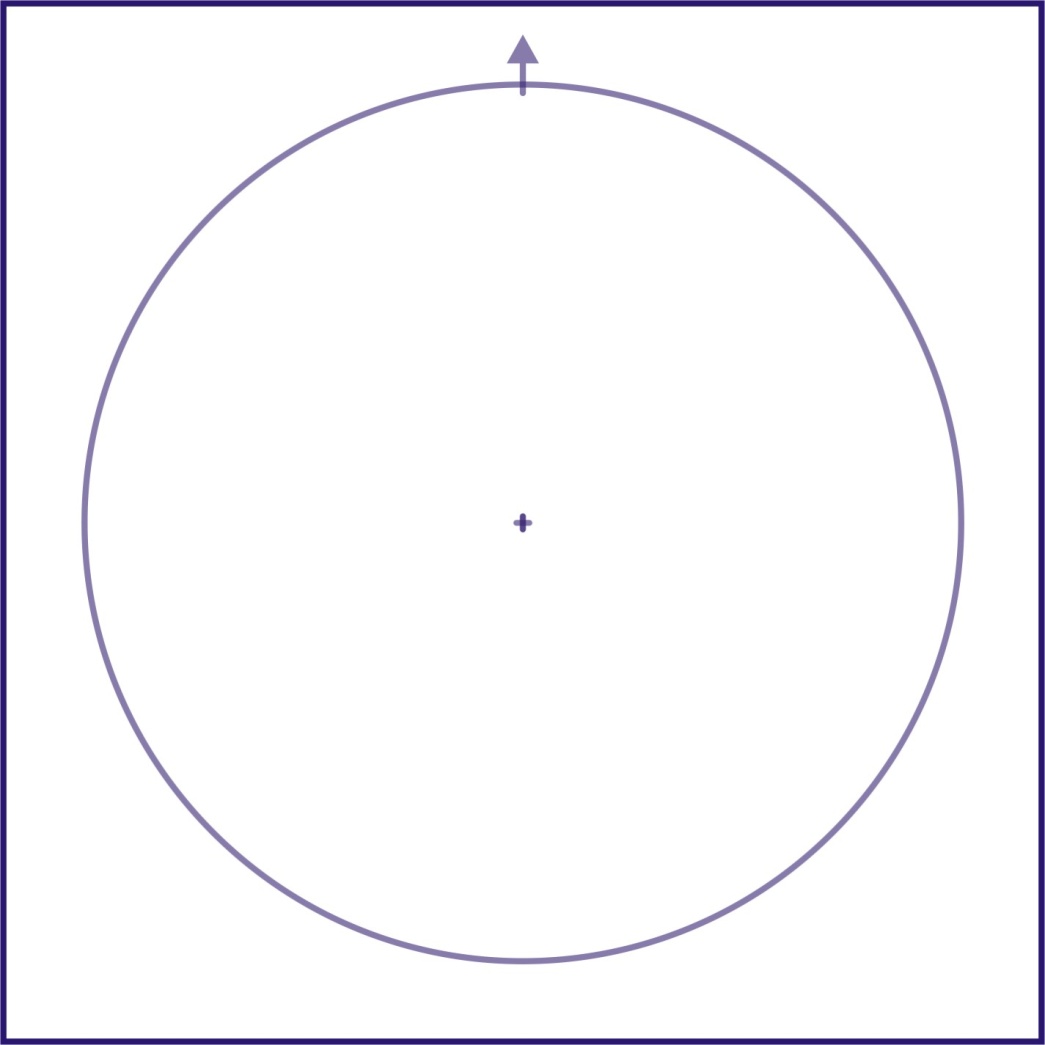 Elementi pada planara EP1 72/75EP2 355/30
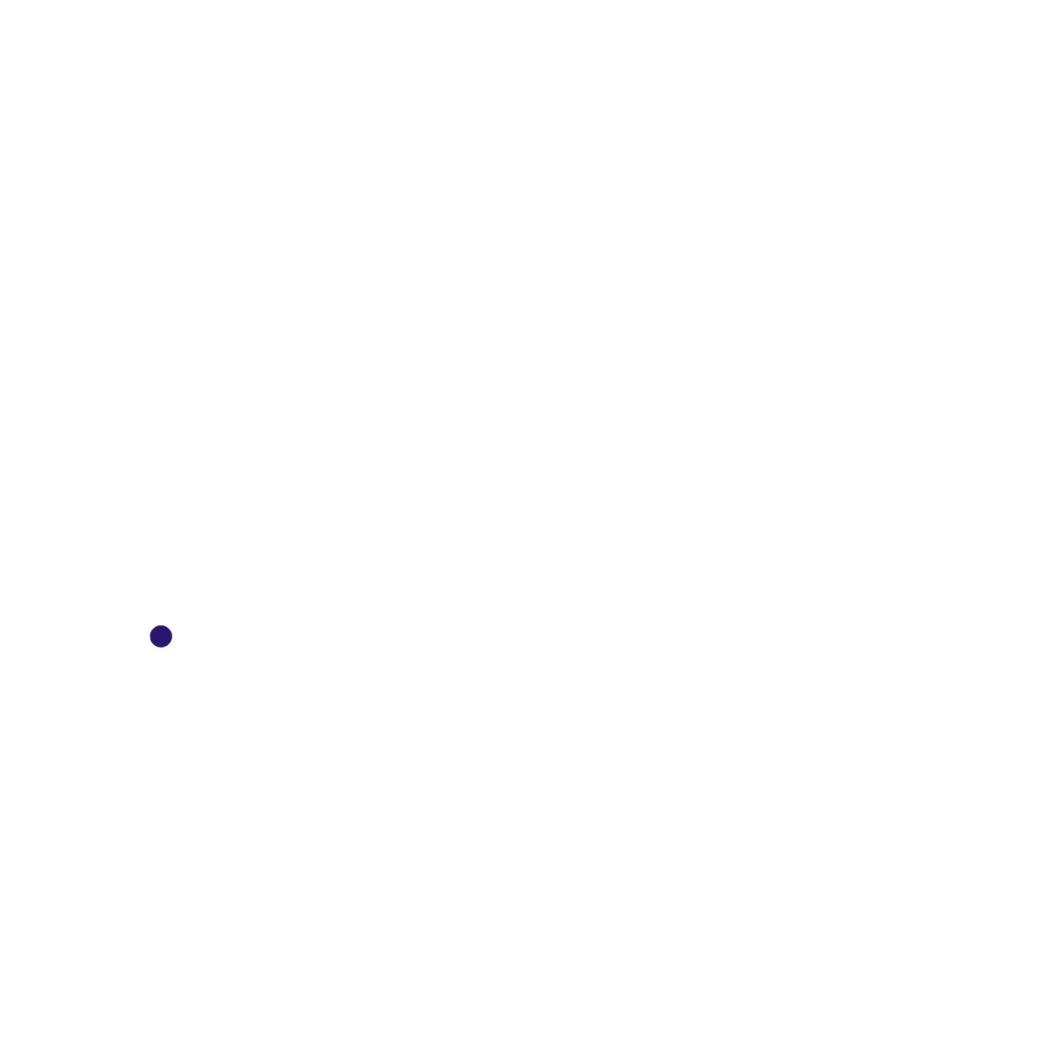 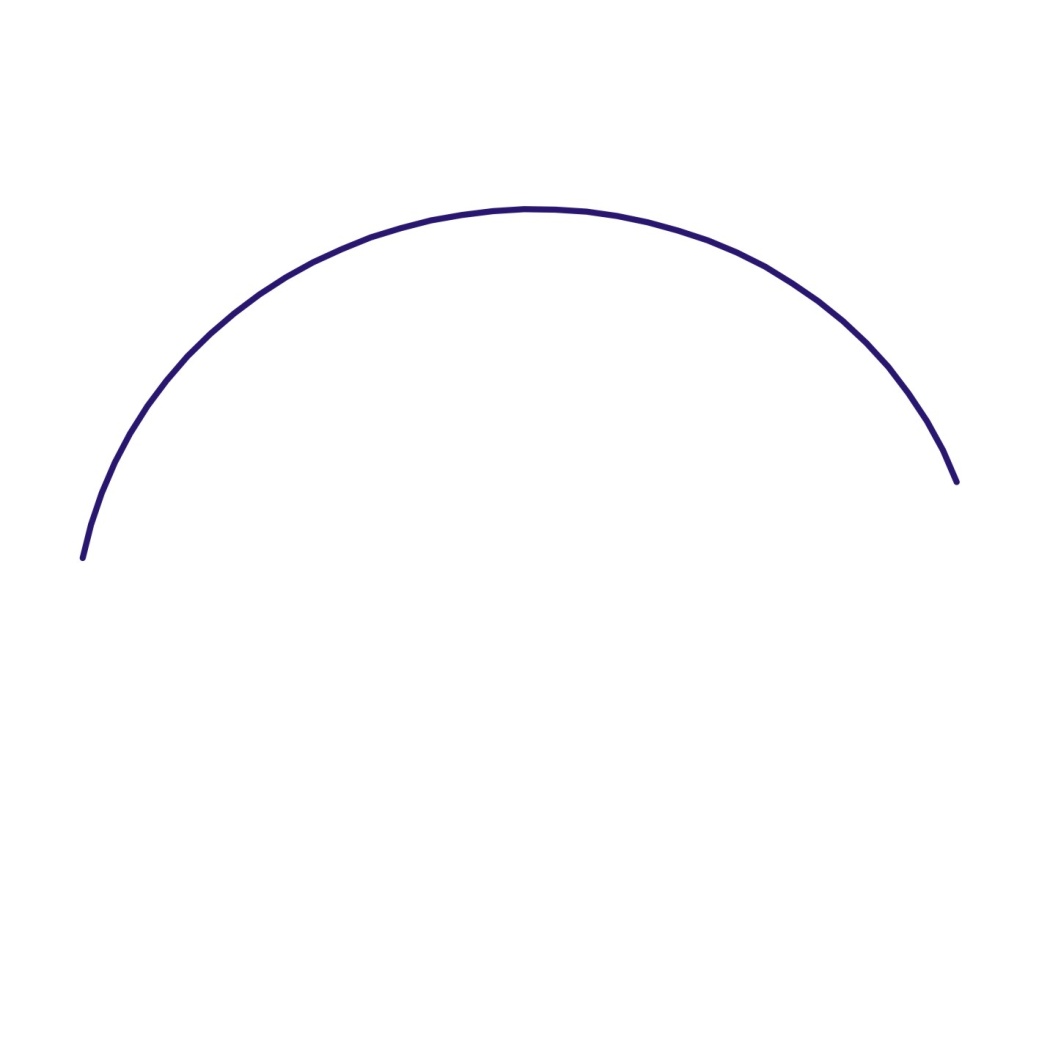 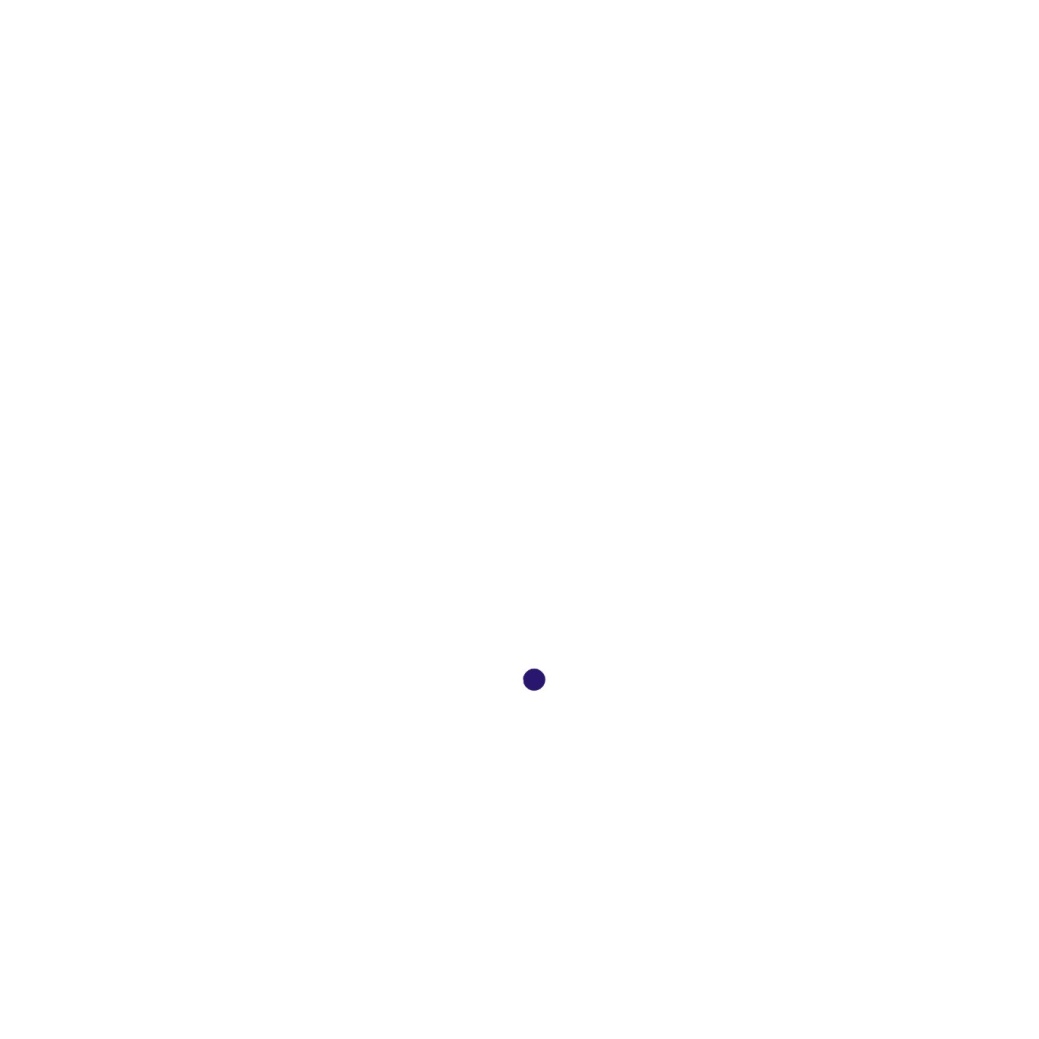 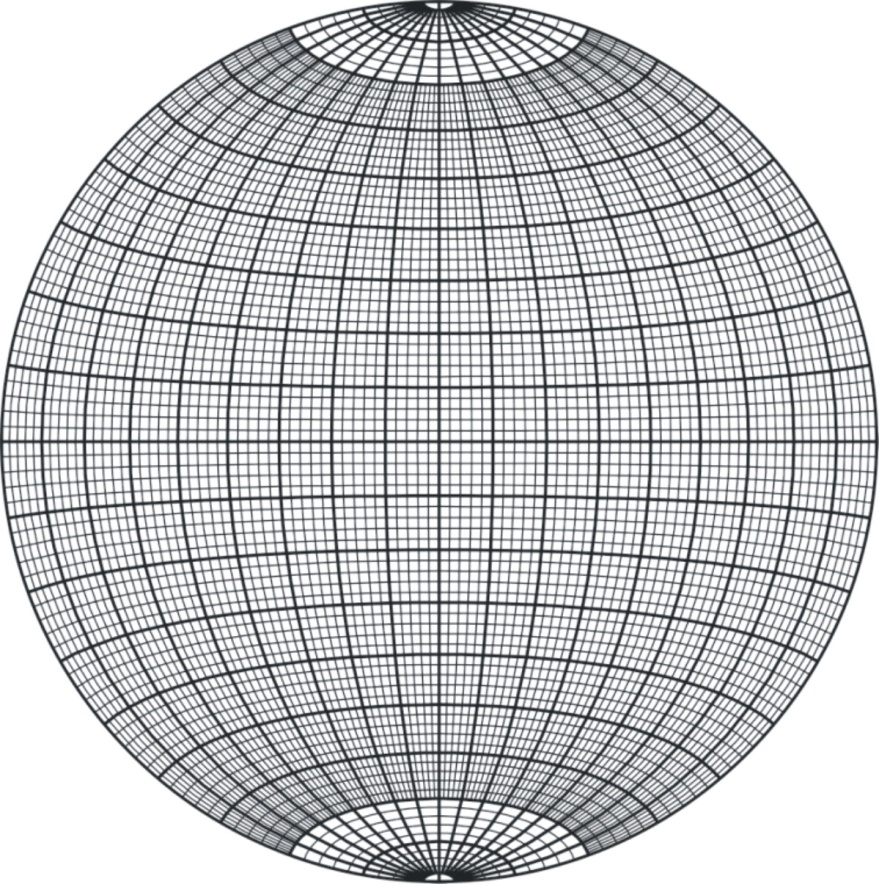 Elementi pada kose ose rotacijeEPB 200/25
Predavanje br. 8
Rotacija  planara oko kose ose
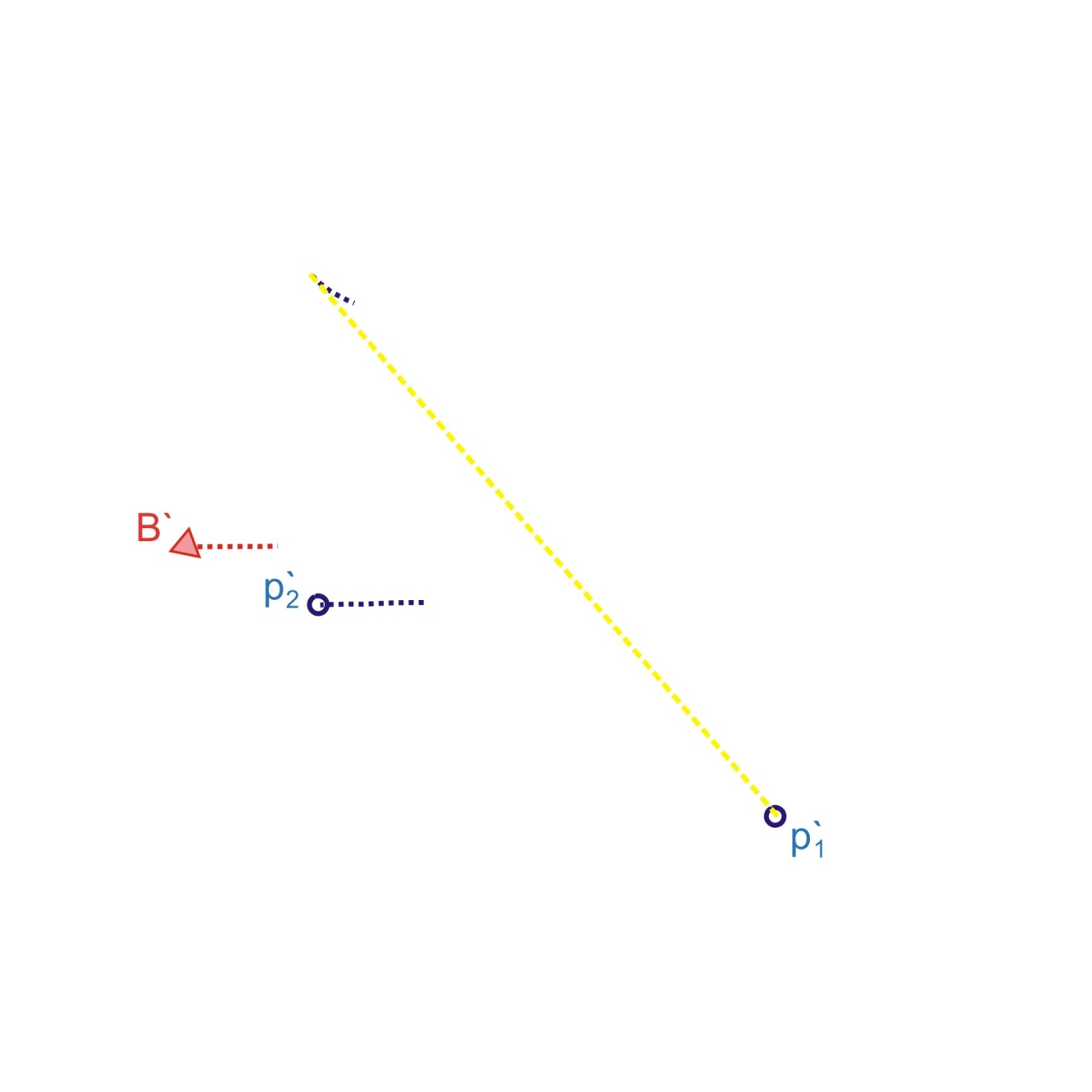 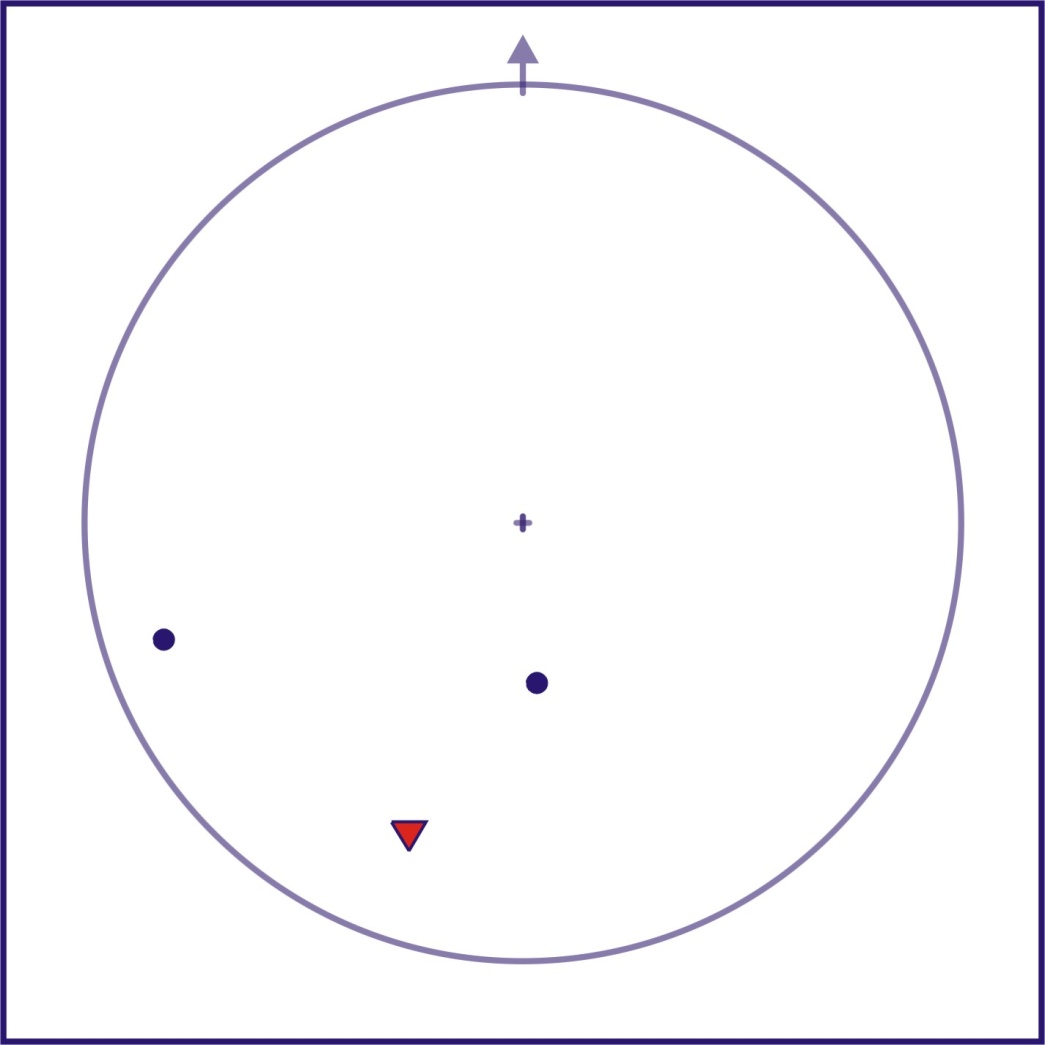 Elementi pada planara EP1 72/75EP2 355/30
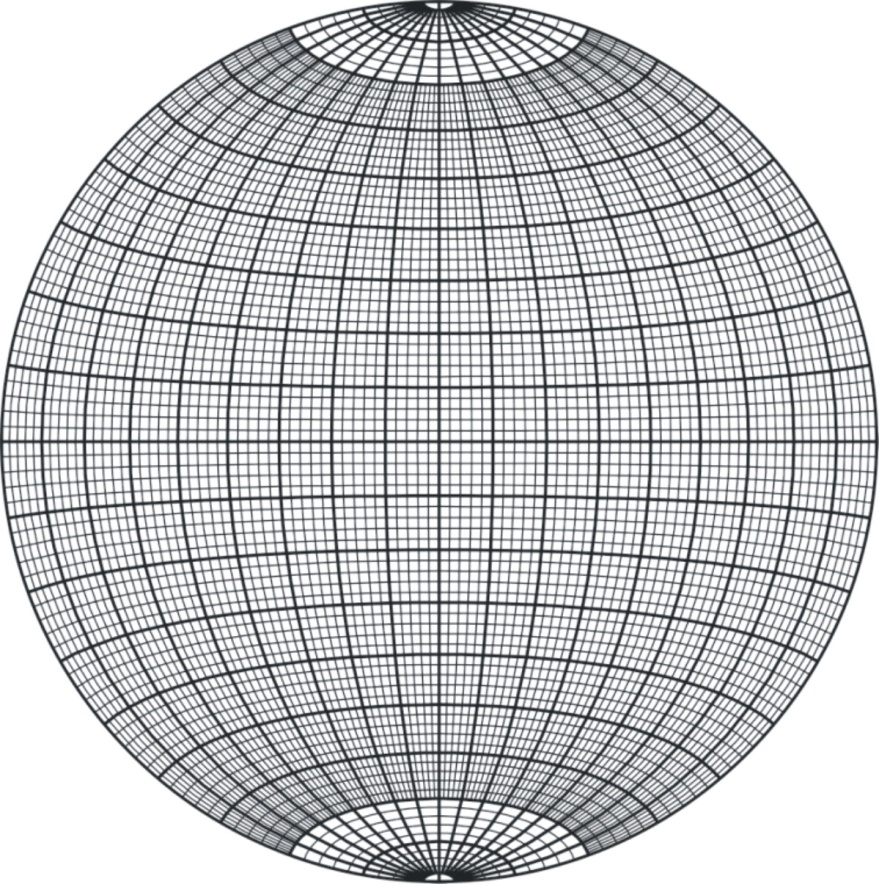 p1
Elementi pada kose ose rotacijeEPB 200/25
B
p2
p1
p2
B
I korak rotacijeRotacija ose B uhorizontalan položaj
Predavanje br. 8
Rotacija  planara oko kose ose
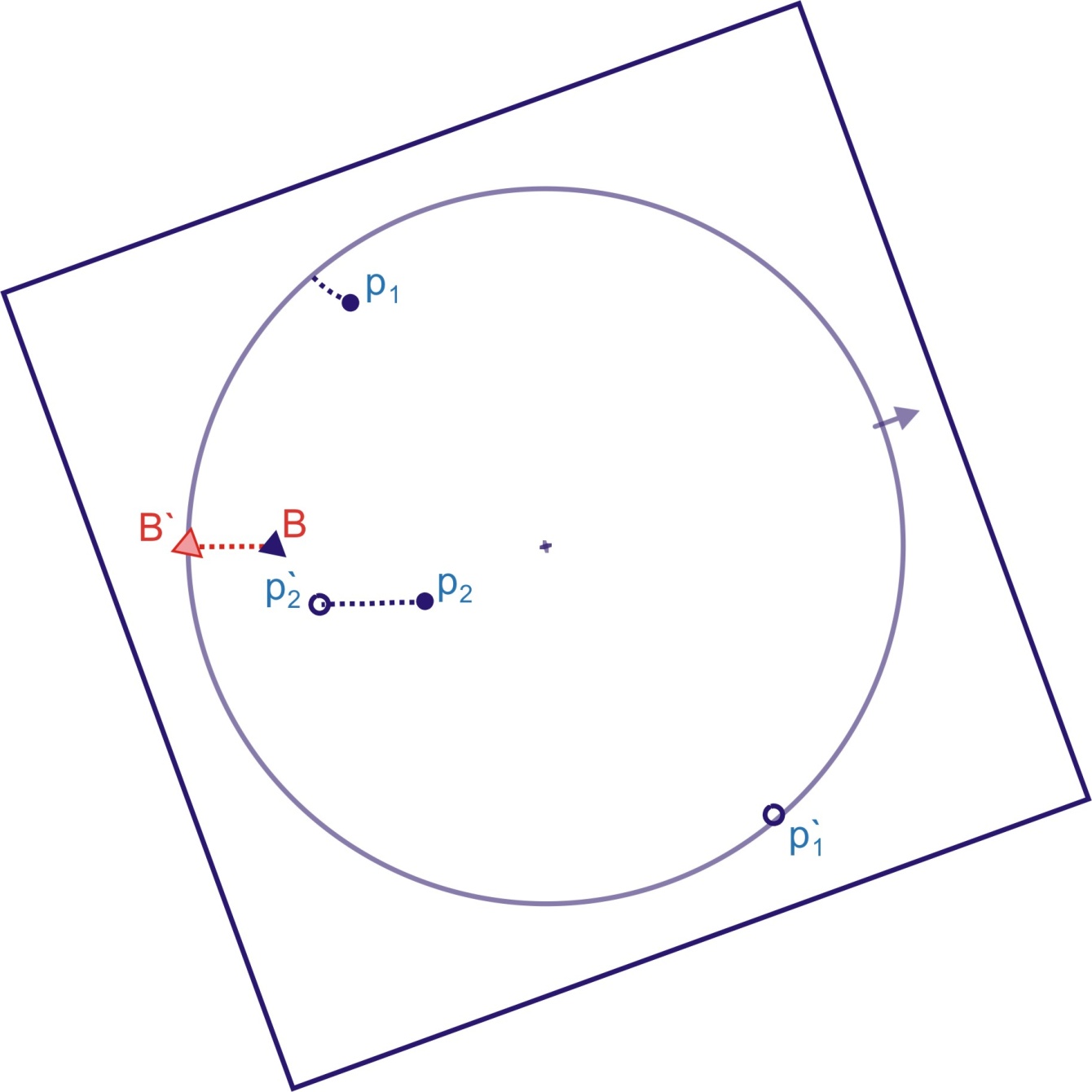 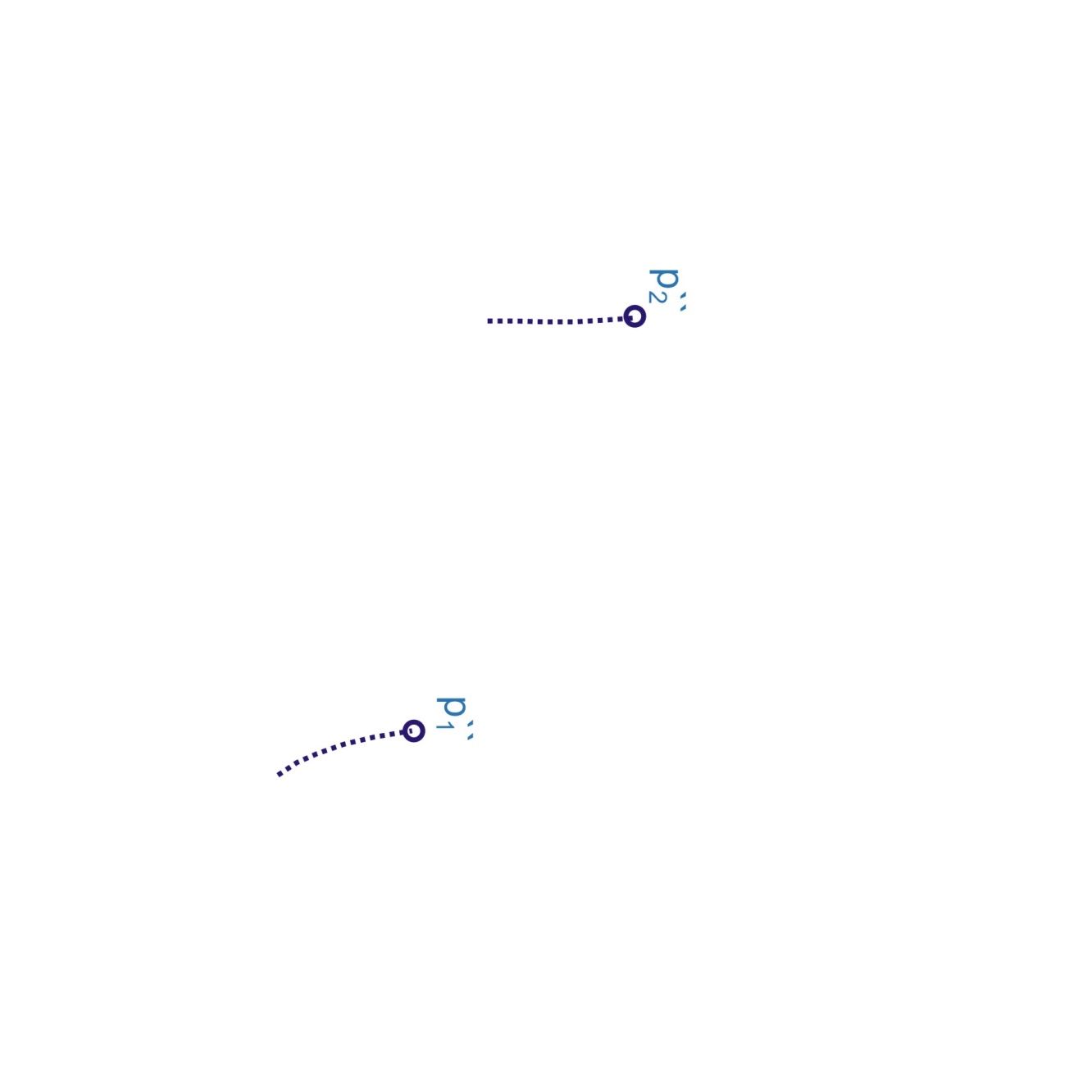 Elementi pada planara EP1 72/75EP2 355/30
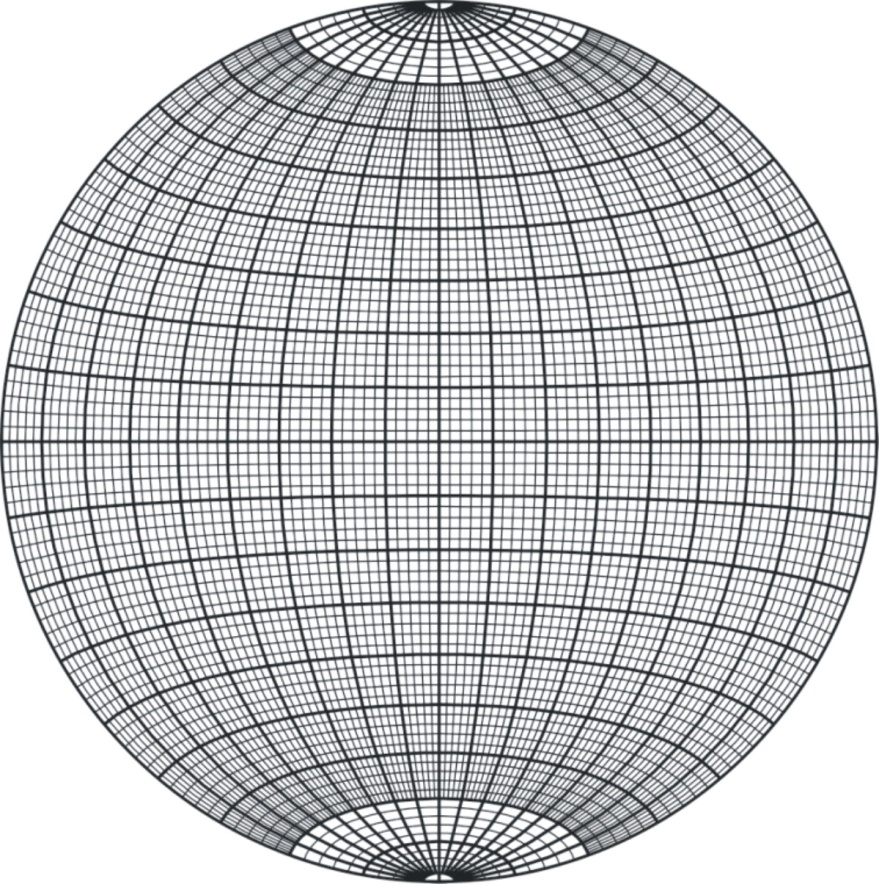 Elementi pada kose ose rotacijeEPB 200/25
II korak rotacijeRotacija oko ose B za 50o u smeru kretanjakazaljke na satu
Predavanje br. 8
Rotacija  planara oko kose ose
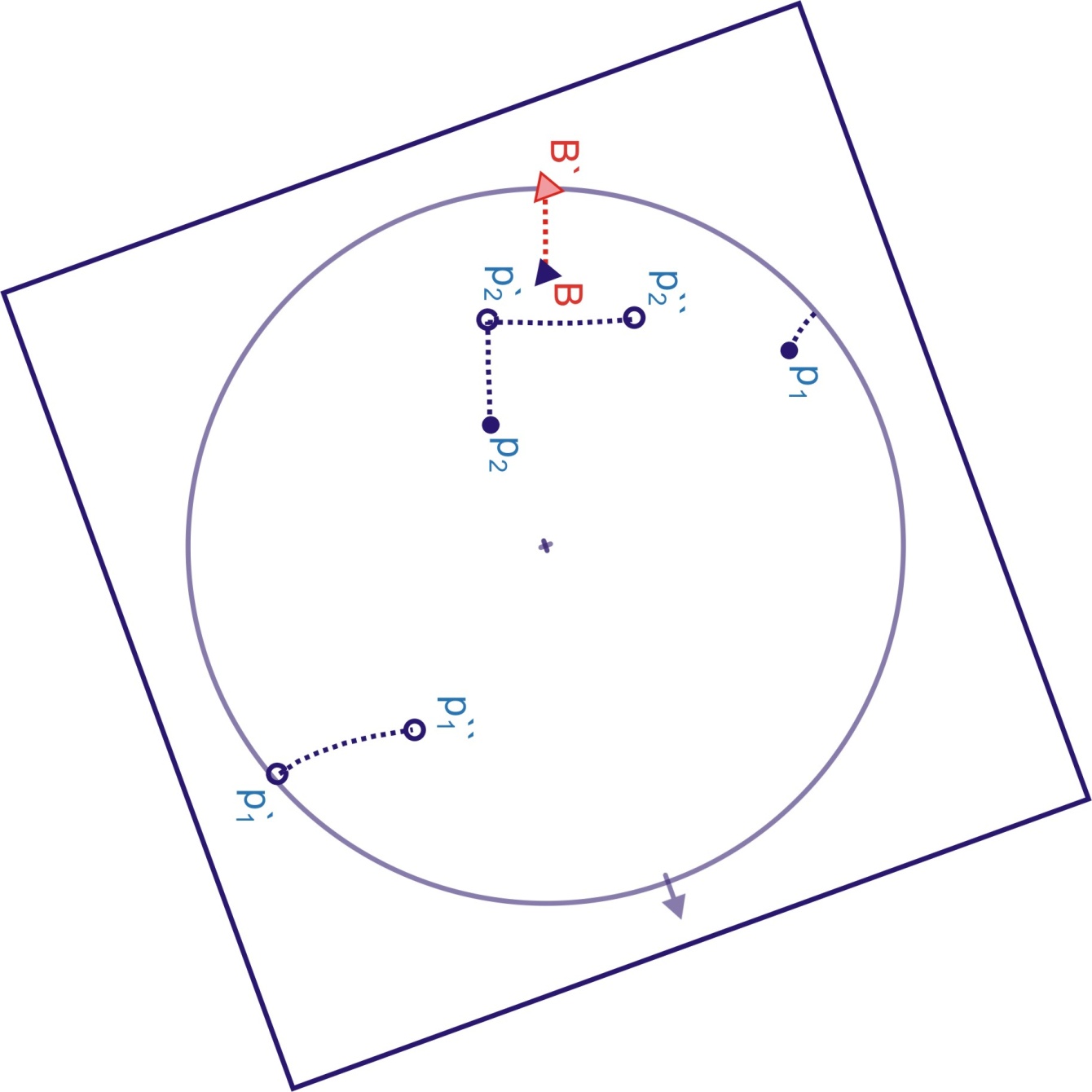 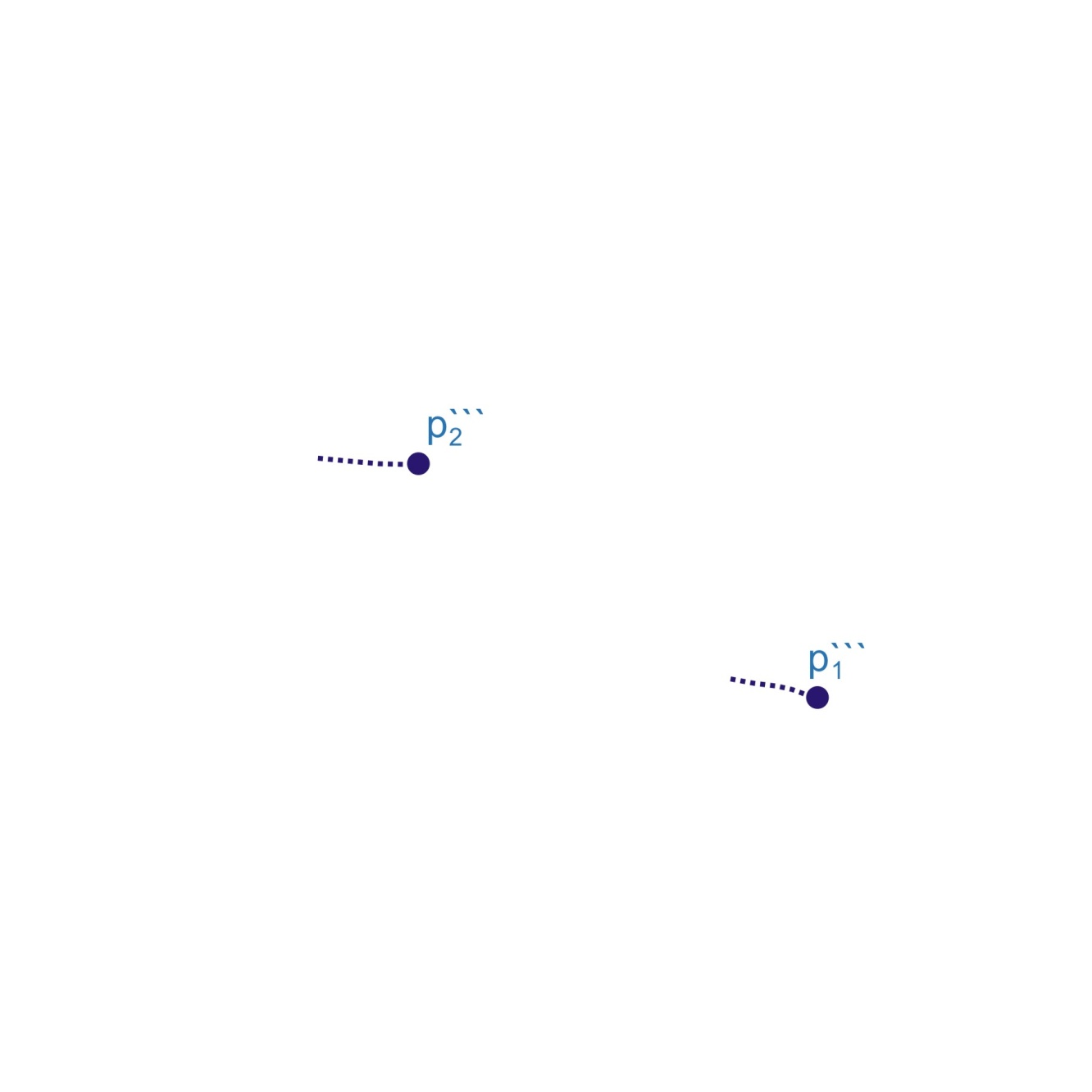 Elementi pada planara EP1 72/75EP2 355/30
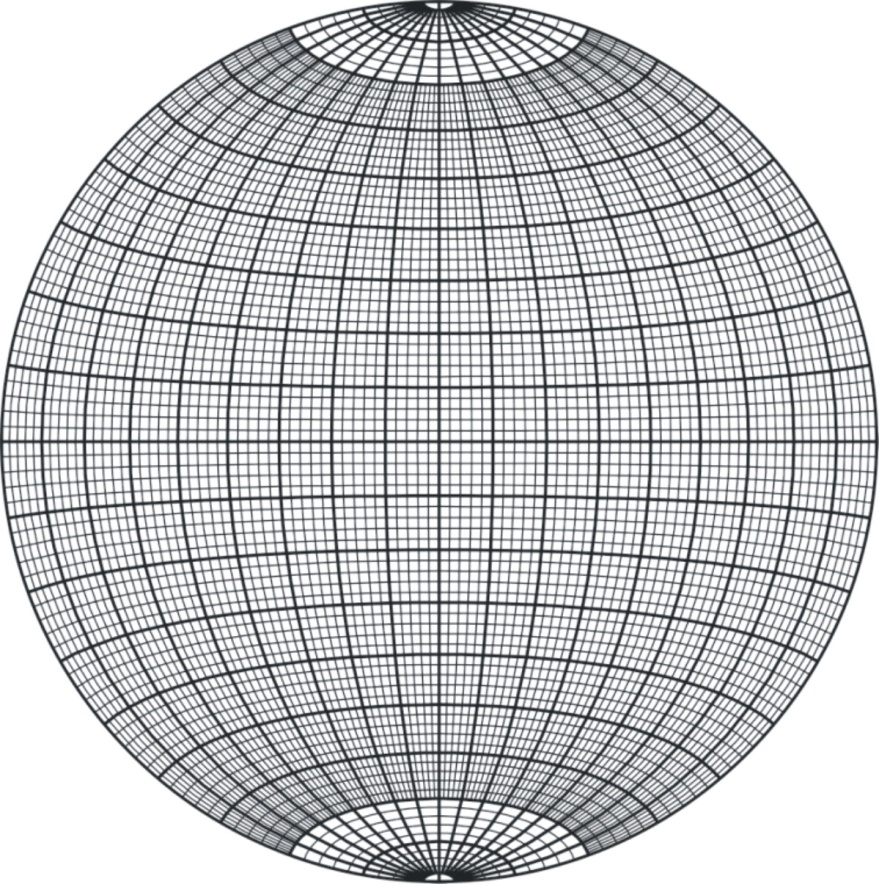 Elementi pada kose ose rotacijeEPB 200/25
III korak rotacijeVraćanje ose B uprvobitan položaj
Predavanje br. 8
Rotacija  planara oko kose ose
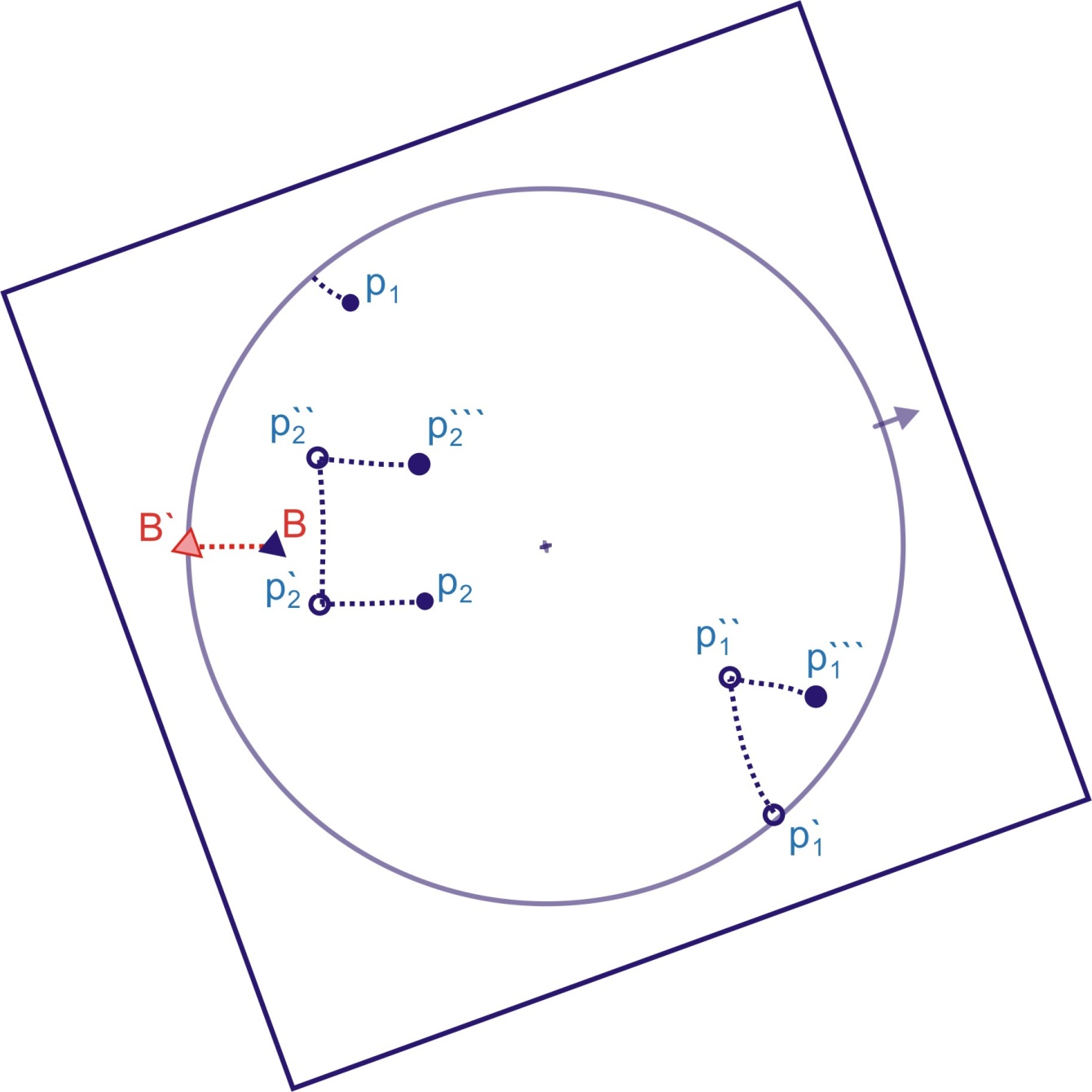 Elementi pada planara EP1 72/75EP2 355/30
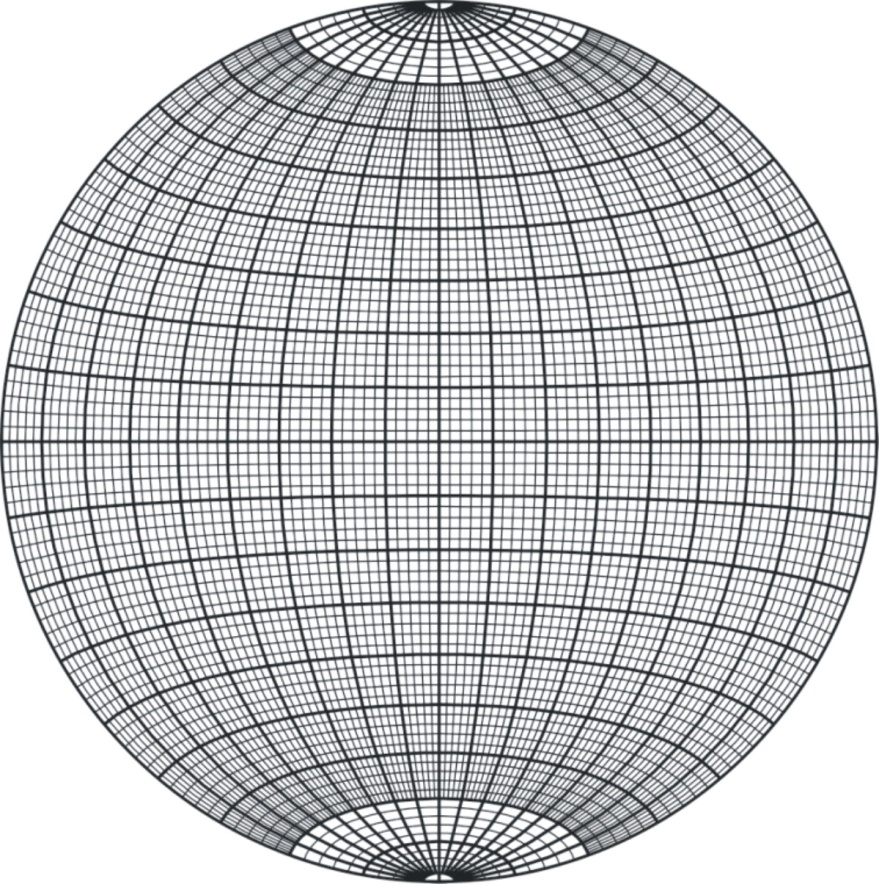 Elementi pada kose ose rotacijeEPB 200/25
Elementi pada
EP1 229/76
EP2 54/35
Utvrđivanje EPplanara P1 i P2